Konferencja pt. Rolniczy handel detaliczny
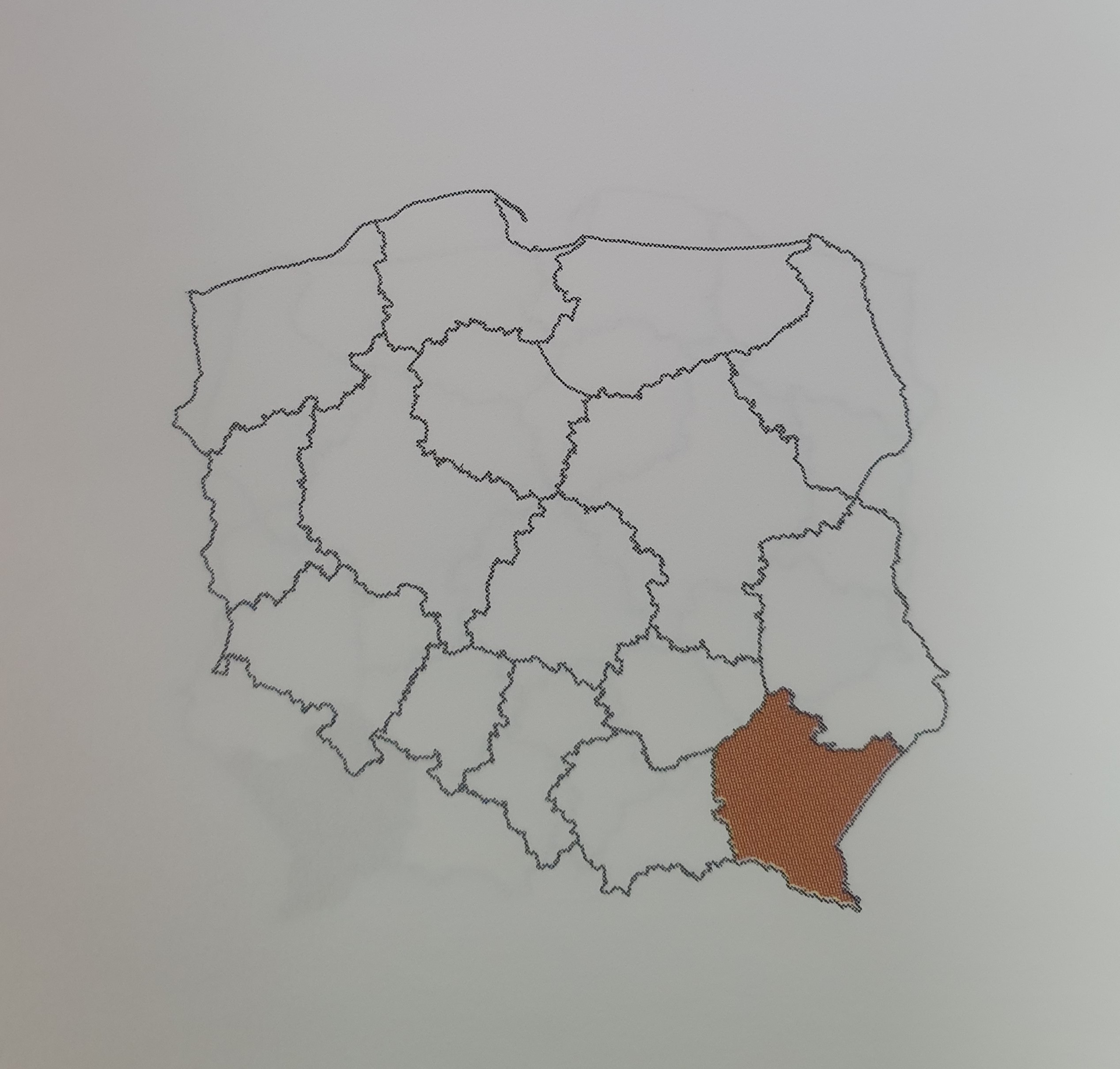 R
D
Trzebownisko, 19.12.2024 r.
H
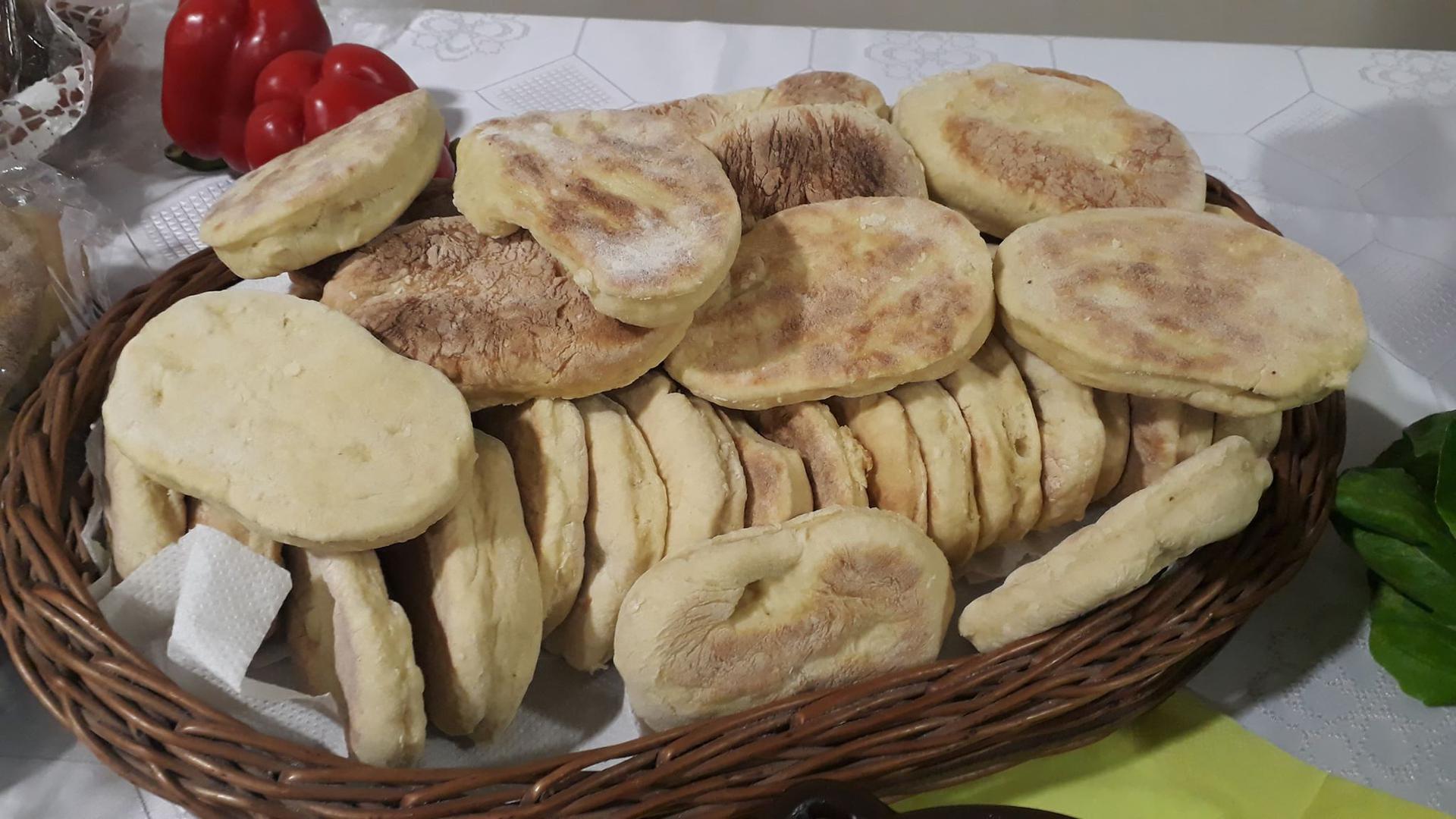 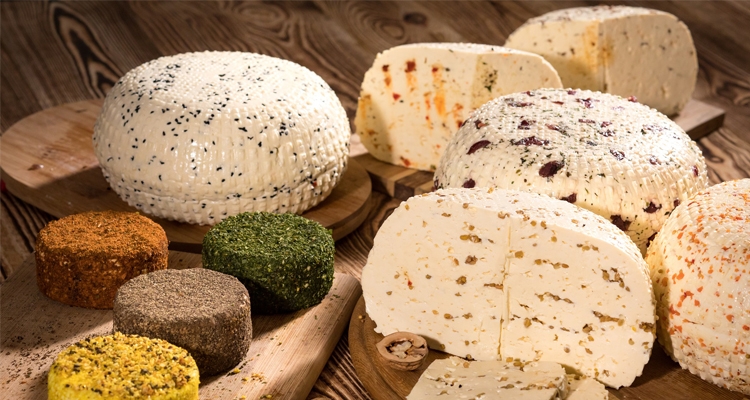 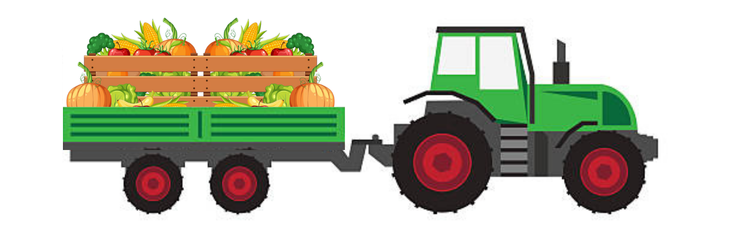 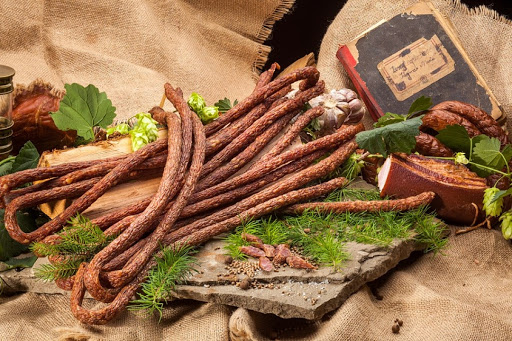 Rolniczy handel detaliczny
jako  uniwersalna forma produkcji i sprzedaży żywności
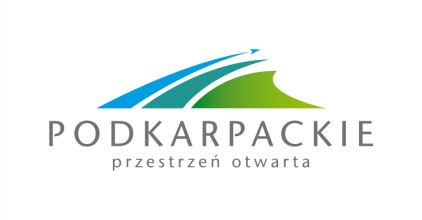 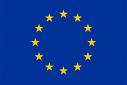 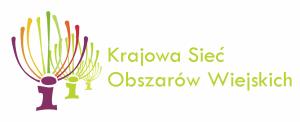 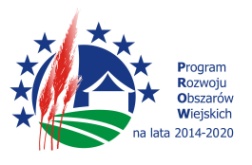 „Europejski Fundusz Rolny na rzecz Rozwoju Obszarów Wiejskich: Europa inwestująca w obszary wiejskie”
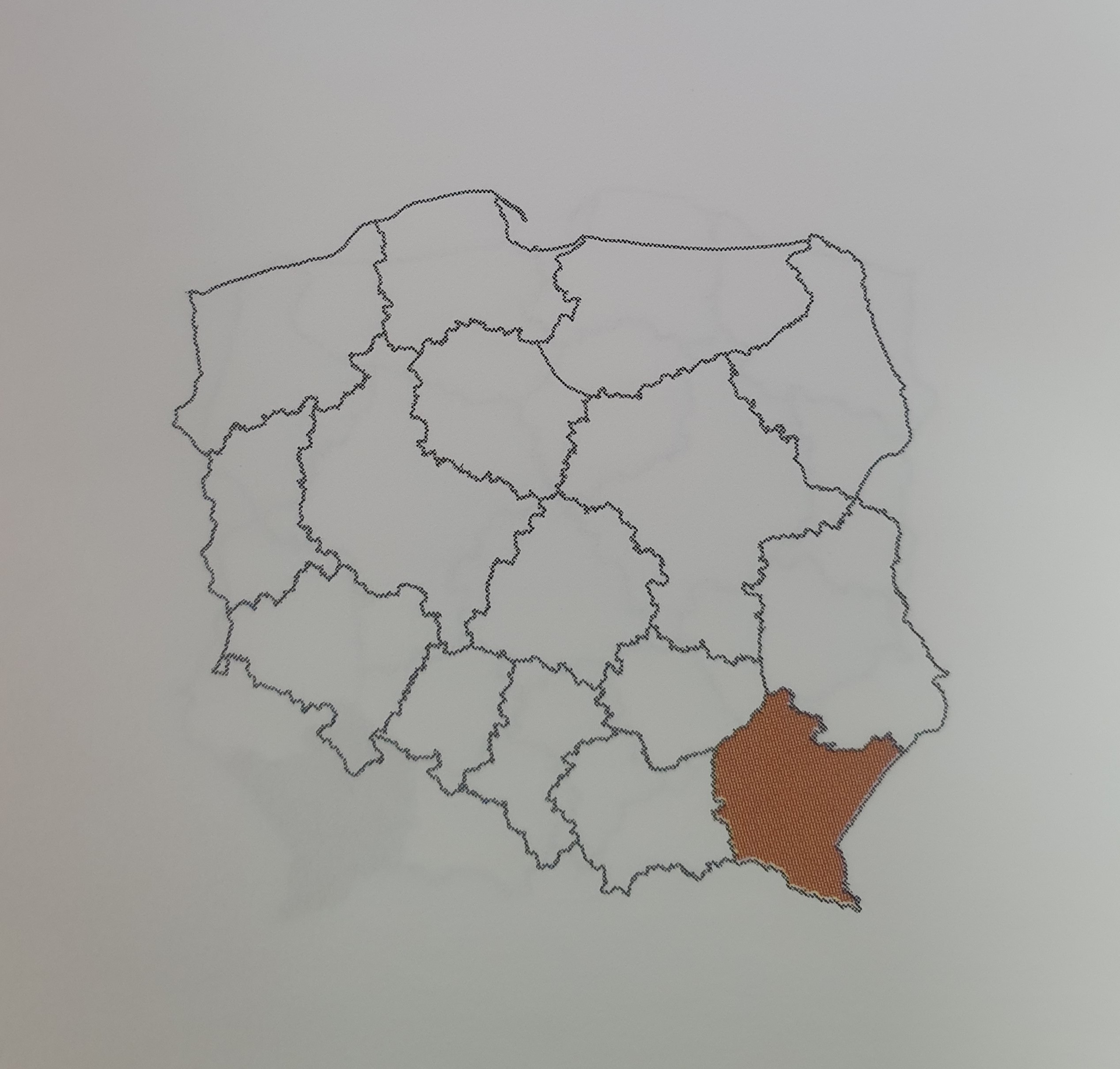 R
D
H
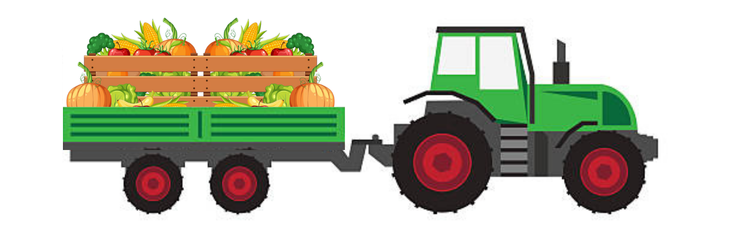 Przepisy regulujące
Ustawa z dnia 16 listopada 2016 r. o zmianie niektórych ustaw w celu ułatwienia sprzedaży żywności przez rolników; 
Ustawa z dnia 9 listopada 2018 r. o zmianie niektórych ustaw w celu ułatwienia sprzedaży żywności przez rolników do sklepów i restauracji;
Ustawa z dnia 15 grudnia 2021 r. o zmianie niektórych ustaw w celu ułatwienia prowadzenia przez rolników rolniczego handlu detalicznego;
Rozporządzenie Ministra Rolnictwa i Rozwoju Wsi z dnia 12 września 2022 r. w sprawie maksymalnej ilości żywności zbywanej w ramach rolniczego handlu detalicznego do zakładów prowadzących handel detaliczny z przeznaczeniem dla konsumenta finalnego oraz zakresu i sposobu jej dokumentowania.
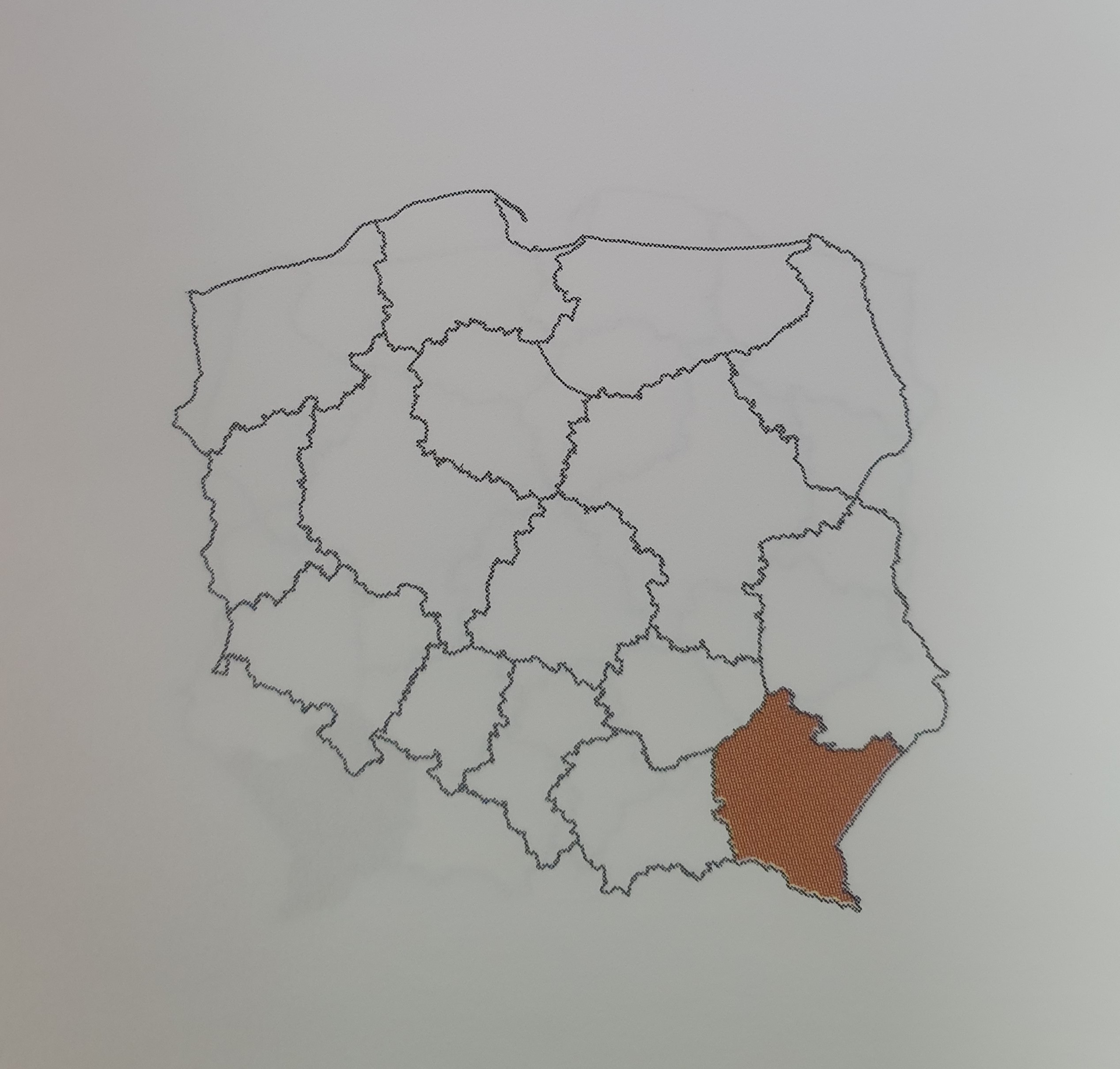 R
D
H
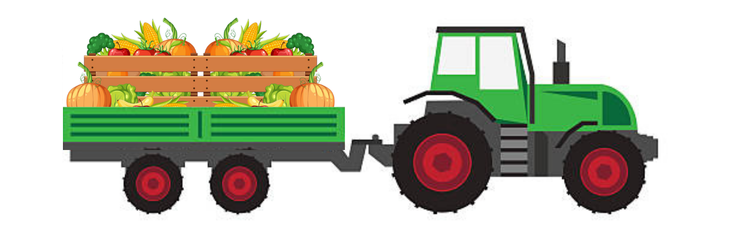 Rolniczy handel detaliczny - definicja
Rolniczy handel detaliczny wg nowej definicji z 2022 r. polega na produkcji żywności zawierającej co najmniej jeden składnik pochodzący w całości z własnej uprawy, hodowli lub chowu podmiotu działającego na rynku spożywczym oraz zbywaniu tej żywności konsumentowi finalnemu lub zakładom prowadzącym handel detaliczny z przeznaczeniem dla konsumenta finalnego.
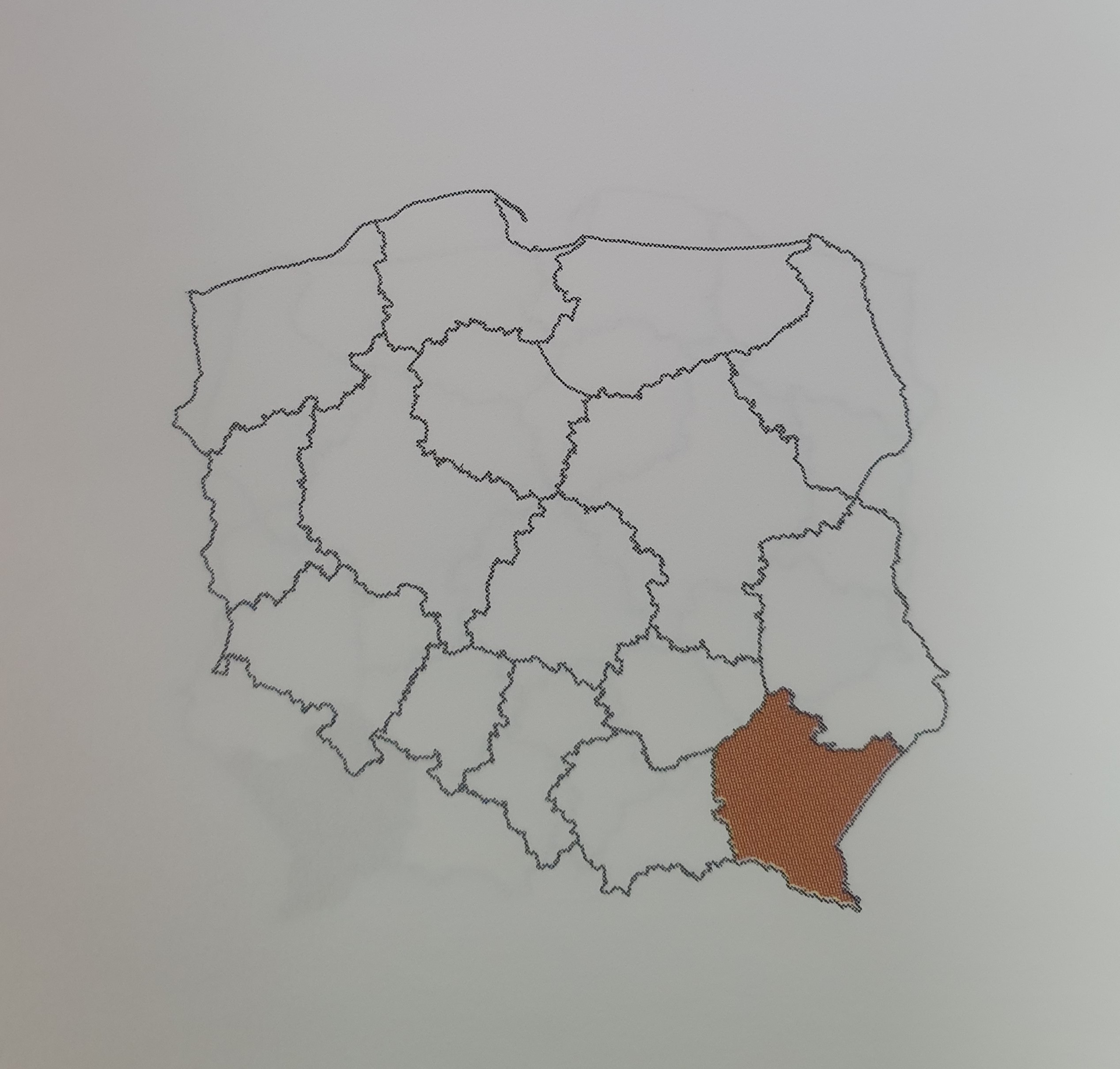 R
D
H
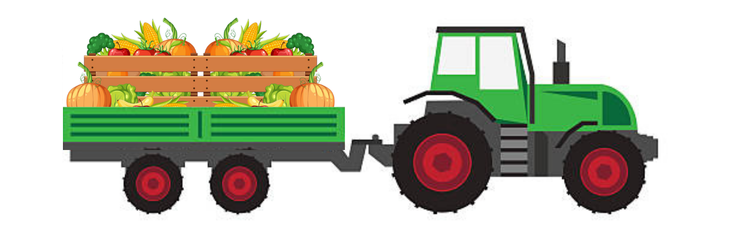 Kim jest konsument finalny?
Konsument finalny oznacza ostatecznego konsumenta środka spożywczego, który nie wykorzystuje żywności w ramach działalności przedsiębiorstwa spożywczego. Zapis ten ma szczególne znaczenie w przypadku żywności, która zawiera jeden składnik – wtedy powinna w całości pochodzić z własnej uprawy, hodowli lub chowu. W przypadku żywności zawierającej więcej niż jeden składnik – np. produkty mięsne, gotowe posiłki, żywność powinna zawierać co najmniej jeden składnik pochodzący z własnej uprawy, hodowli lub chowu.
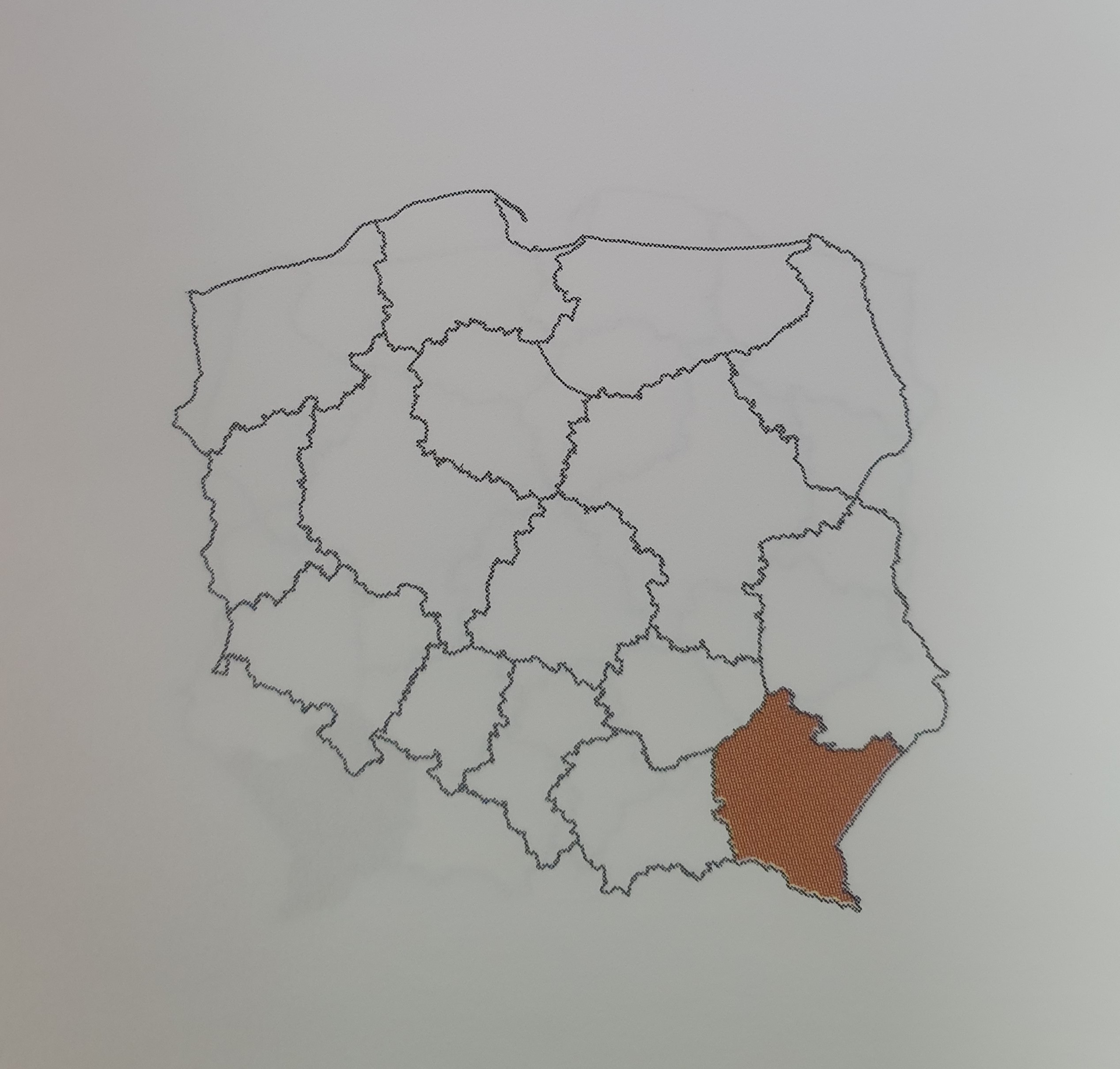 R
D
H
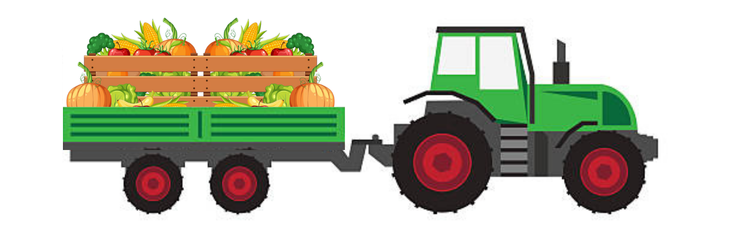 Rolniczy handel detaliczny – nadzór
Nad właściwą jakością zdrowotną (bezpieczeństwem) produktów pochodzenia zwierzęcego i żywności zawierającej jednocześnie środki spożywcze pochodzenia niezwierzęcego i produkty pochodzenia zwierzęcego nadzór sprawuje Inspekcja Weterynaryjna.
Nad właściwą jakością zdrowotną (bezpieczeństwem) żywności pochodzenia niezwierzęcego nadzór sprawuje Inspekcja Sanitarna.
Nad jakością handlową żywności produkowanej w ramach RHD nadzór sprawuje Inspekcja Jakości Handlowej Artykułów Rolno-Spożywczych.
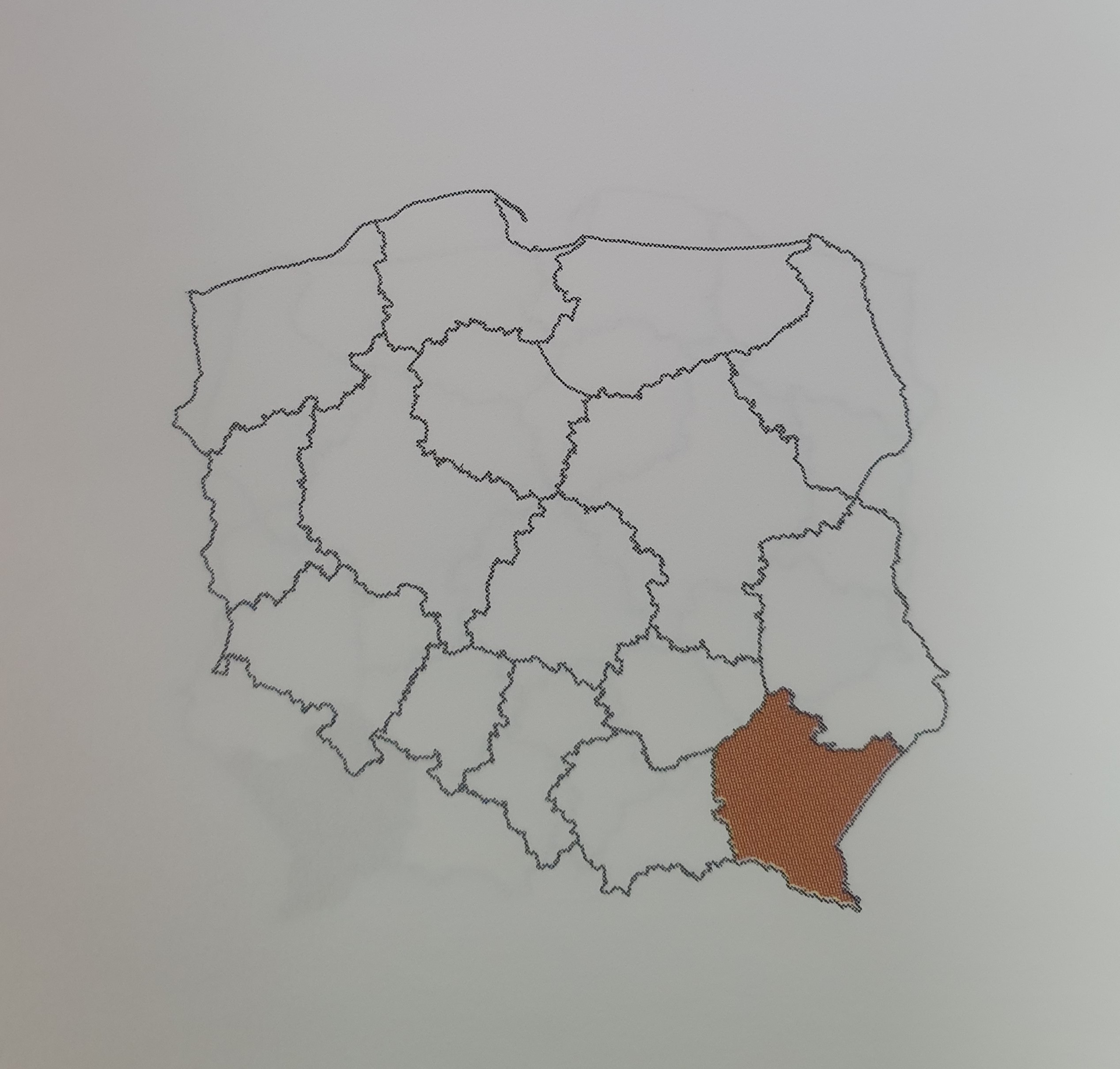 R
D
H
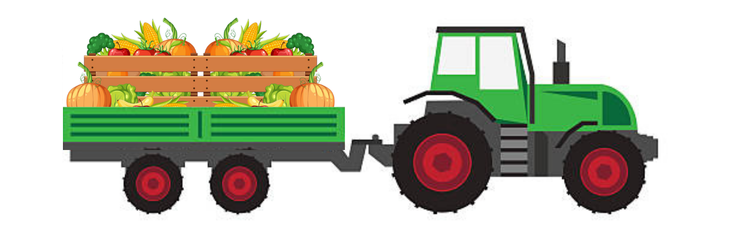 Rolniczy handel detaliczny – nadzór
Produkcja i sprzedaż żywności w ramach RHD wymaga rejestracji u właściwego podmiotu urzędowej kontroli żywności
Powiatowy Inspektor Sanitarny
Powiatowy Lekarz Weterynarii
Produkty pochodzenia zwierzęcego
lub żywność złożona
Produkty pochodzenia niezwierzęcego
30 dni przed rozpoczęciem działalności
14 dni przed rozpoczęciem działalności
Wniosek o wpis do rejestru zakładów
Wniosek o wpis do rejestru zakładów podlegających urzędowej kontroli organów Państwowej Inspekcji Sanitarnej
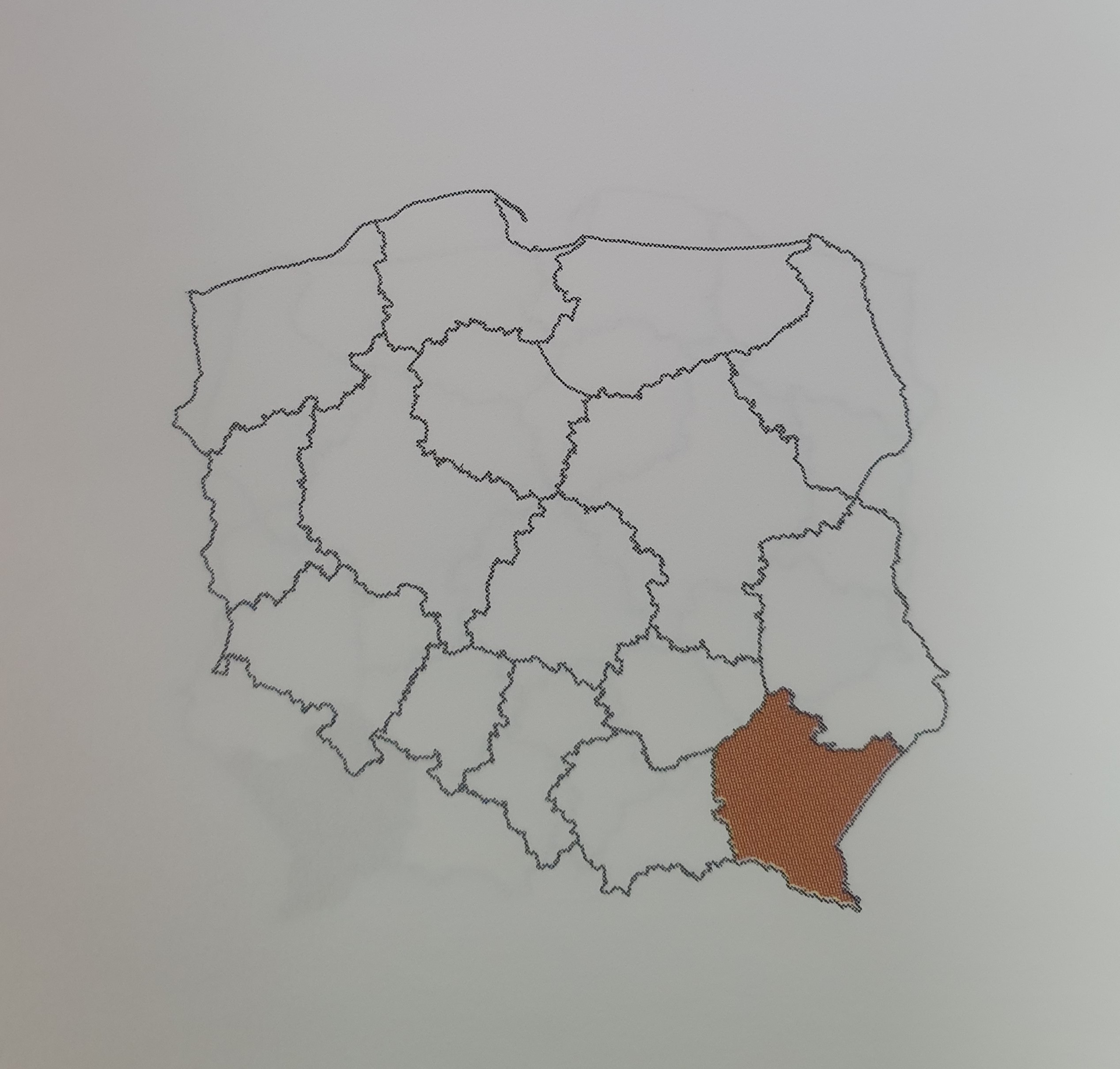 R
D
H
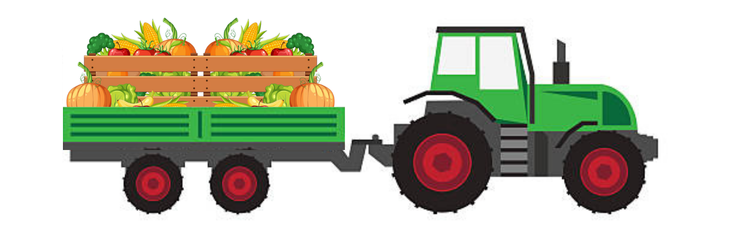 Rolniczy handel detaliczny – uniwersalna forma produkcji i sprzedaży żywności
ZYSK dla PRODUCENTA - pozwala gospodarstwom zajmującym się mini-przetwórstwem na sprzedaż własnych produktów, przede wszystkim dywersyfikuje przychody producenta rolnego
Za przetworzone na miejscu i sprzedane odbiorcy końcowemu produkty rolnik otrzymuje wyższą cenę niż od pośrednika.
ZYSK dla KLIENTA – dzięki szybszemu transferowi z gospodarstwa na stół, żywność jest bardziej świeża i naturalna
Zrzeszeni w KSGD rolnicy w swoich gospodarstwach często prezentują klientom, jak produkują żywność. Demonstracje mają charakter otwarty i towarzyszą im degustacje. Produkty zatem nie są anonimowe, a konsumenci przekonują się, że często są tworzone z pasją i cechuje je bardzo wysoka jakość.
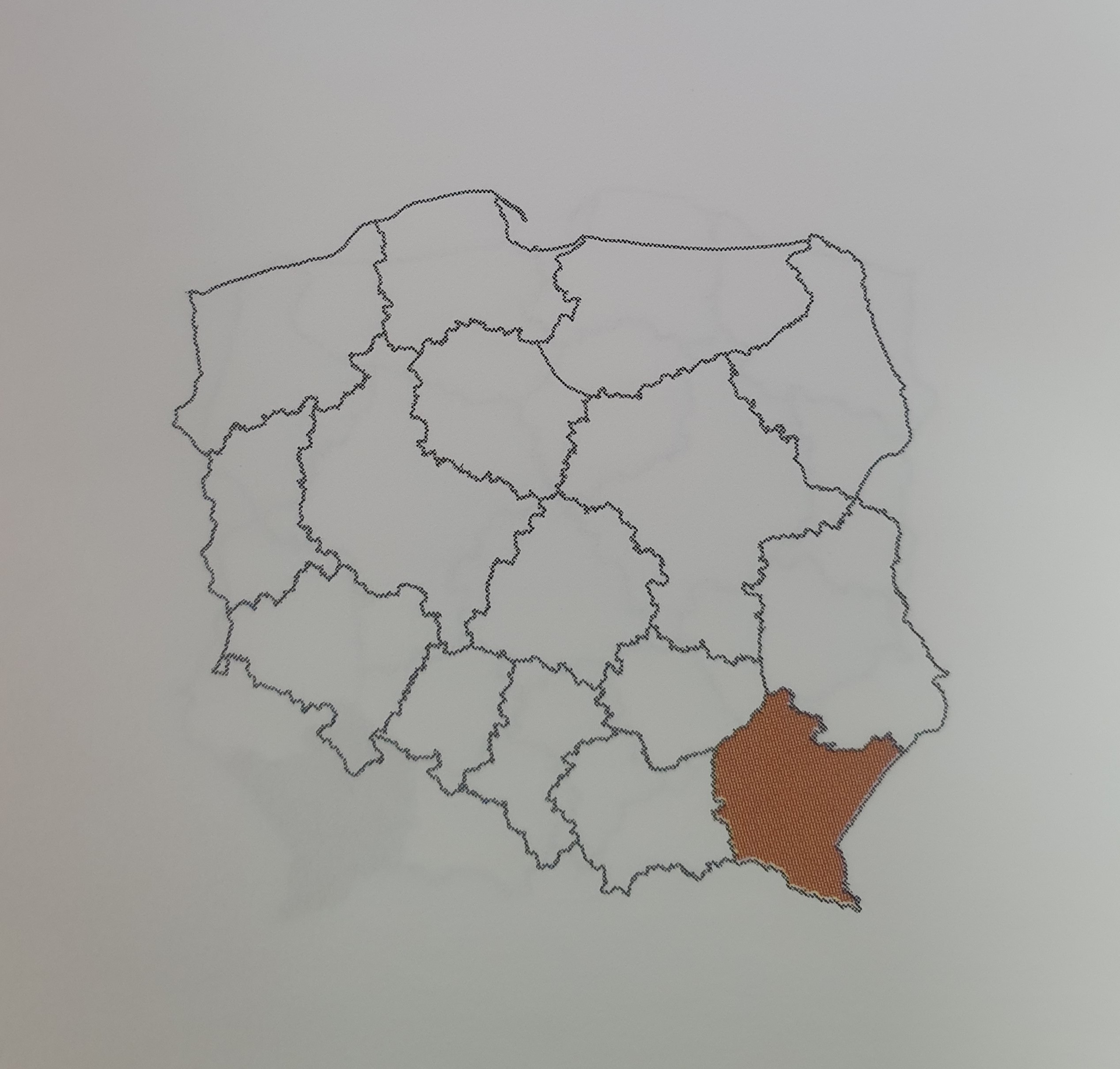 R
D
H
Rolniczy handel detaliczny – uniwersalna forma produkcji i sprzedaży żywności
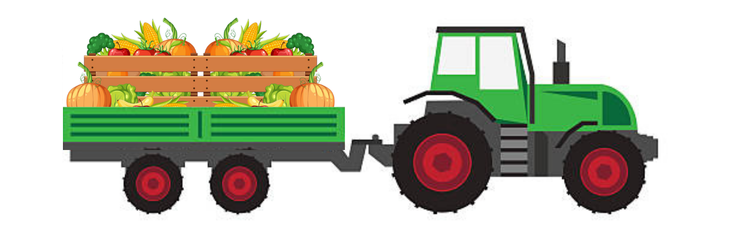 KSGD
Dobre praktyki – dobre przykłady
PODKARPACKIE
Rodzinne Gospodarstwo Ekologiczne „FIGA” w Mszanie
Rodzinne Gospodarstwo Ekologiczne FIGA to hodowla kóz licząca około 300 kóz mlecznych. Gospodarstwo znajduję się na granicy Beskidu Niskiego i Bieszczadów (gm. Dukla, okolice Magurskiego Parku Narodowego). Rodzina Maziejuków od lat zajmuje się wytwarzaniem na bazie tradycyjnych receptur wyrobem wysokiej jakości serów.
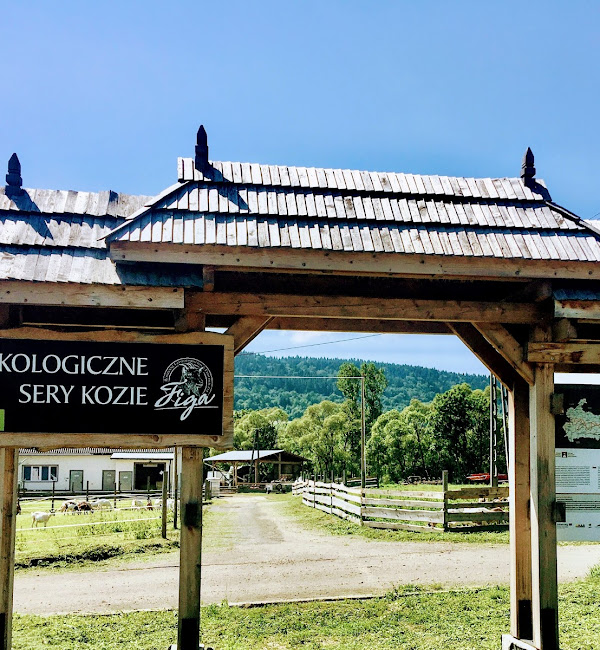 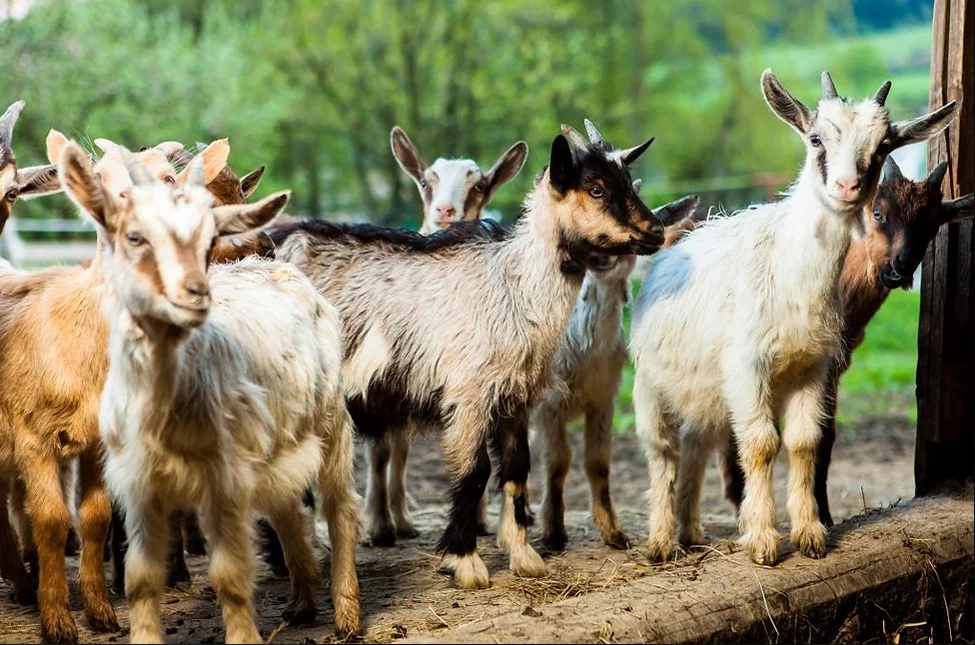 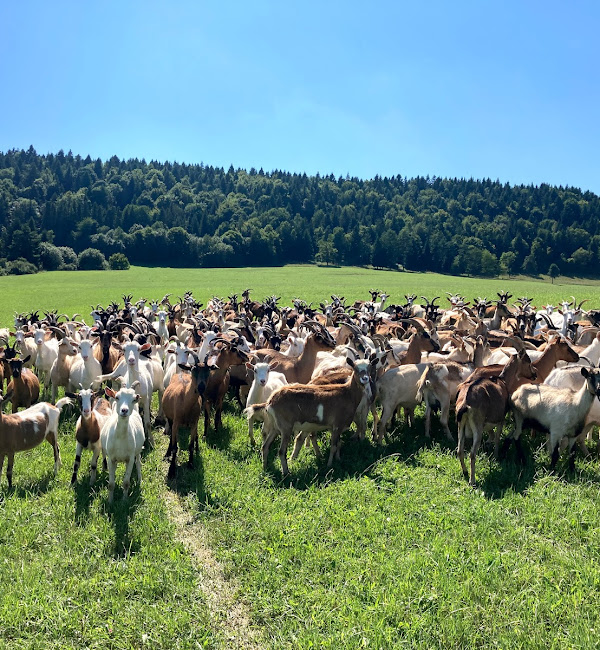 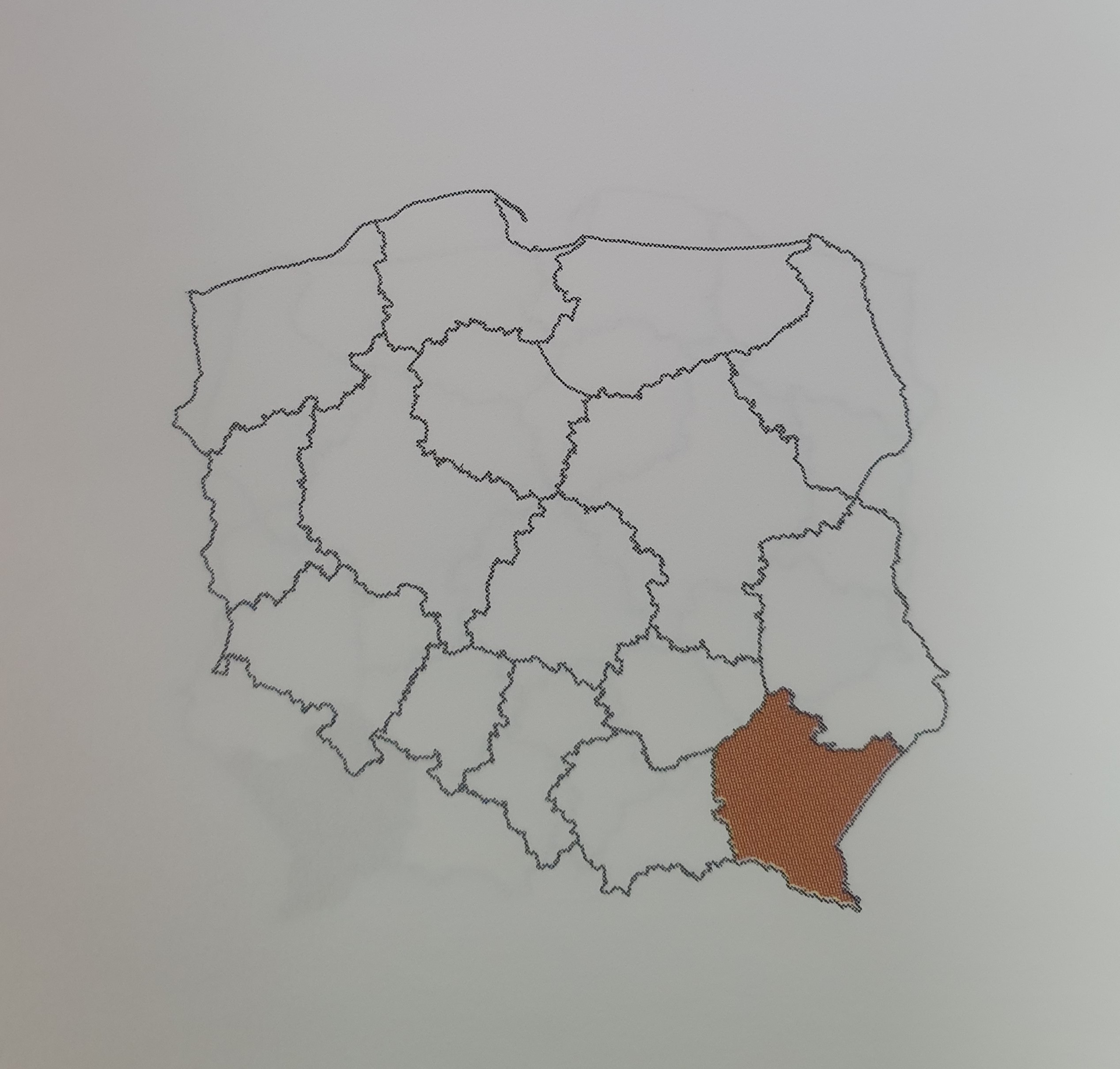 R
D
H
Rolniczy handel detaliczny – uniwersalna forma produkcji i sprzedaży żywności
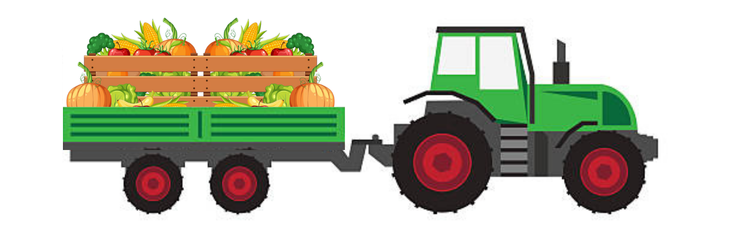 KSGD
Dobre praktyki – dobre przykłady
PODKARPACKIE
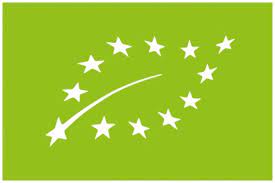 Rodzinne Gospodarstwo Ekologiczne „FIGA” w Mszanie
Gospodarstwo jako główną działalność prowadzi hodowlę kóz oraz przetwórstwo mleka koziego. Tereny wypasów to jedno z najczystszych przyrodniczo miejsc w Polsce, dzięki czemu mleko kozie i sery mają bogate właściwości odżywcze i zdrowotne. Sery kozie są źródłem wartości odżywczych takich jak wapń, kwas foliowy, witaminy i sole mineralne.
Specjalnością gospodarstwa jest tradycyjne przetwórstwo mleka niepasteryzowanego, niczym domowy wyrób serów. W ofercie znajdziesz sery białe, sery podpuszczkowe (bundz i bryndza), sery dojrzewające, sery wołoskie i farmerskie, twarożki, domowe masło, surowe mleko, serwatkę.
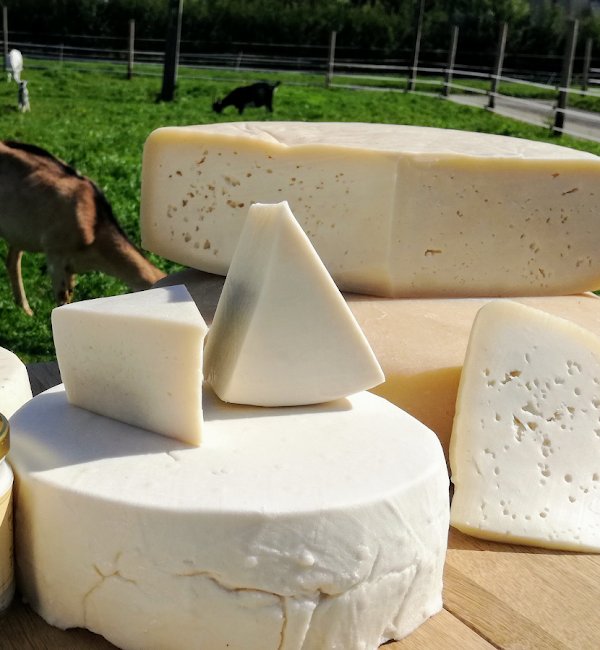 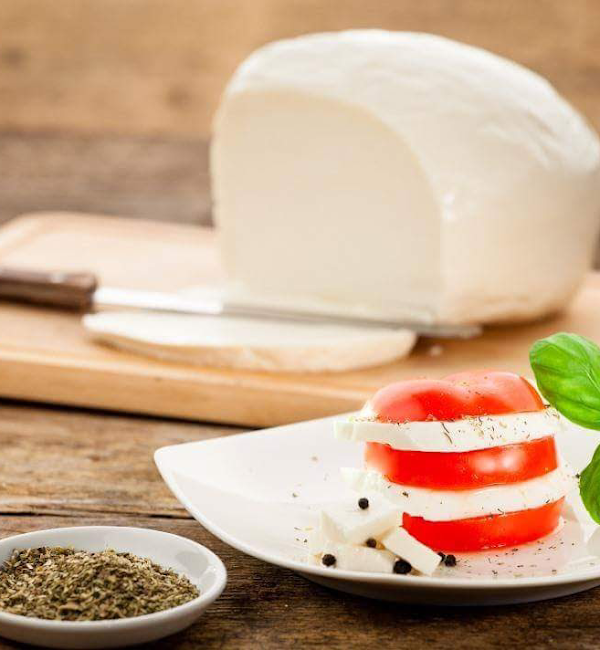 https://www.serymaziejuk.pl
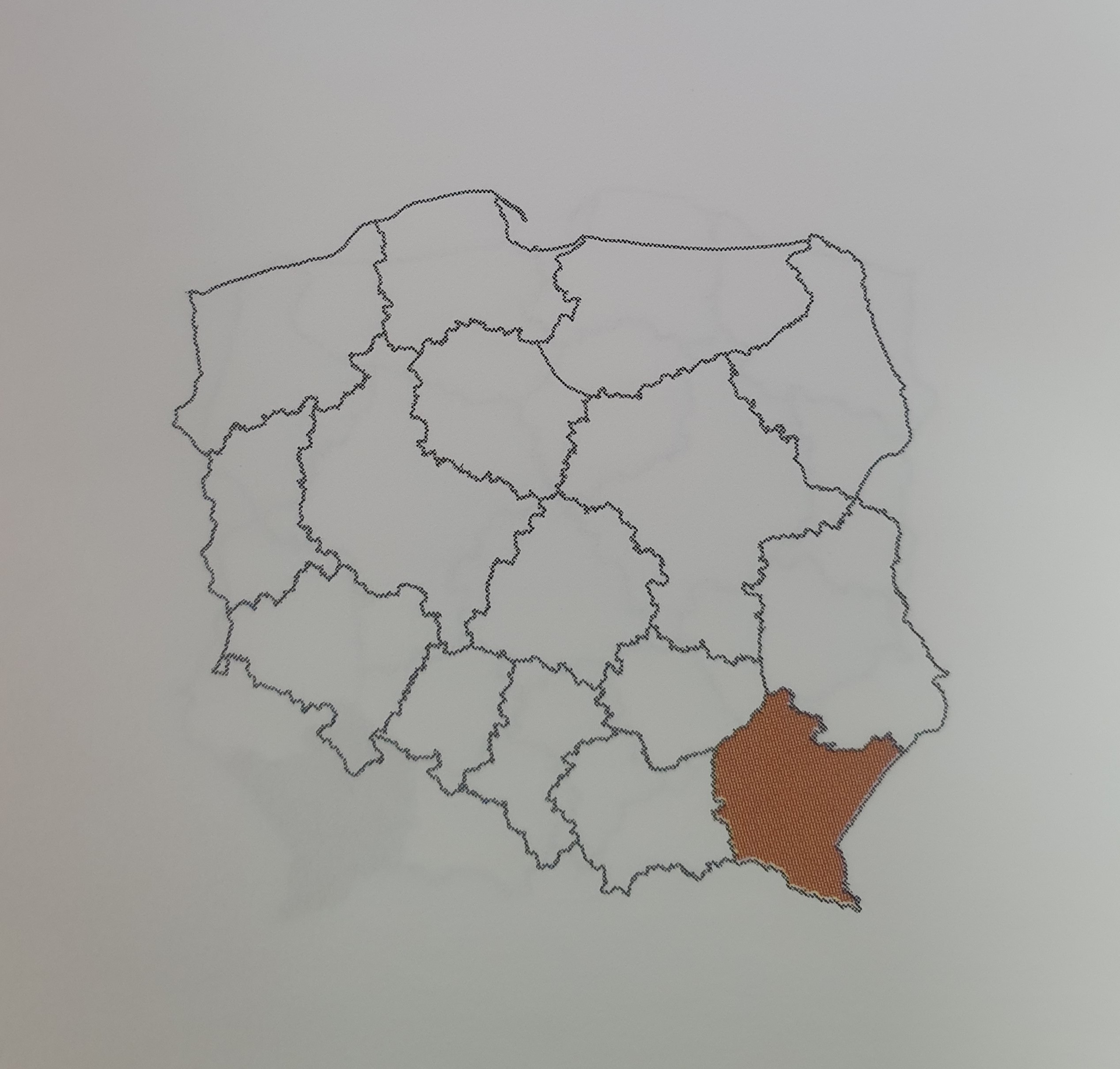 R
D
H
Rolniczy handel detaliczny – uniwersalna forma produkcji i sprzedaży żywności
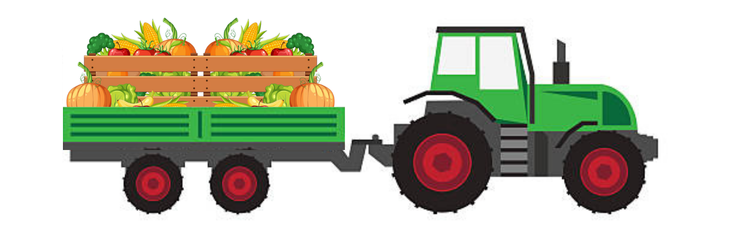 KSGD
Dobre praktyki – dobre przykłady
PODKARPACKIE
Gospodarstwo rolne w miejscowości Dźwiniacz Dolny prowadzone przez małżeństwo Beatę i Marka Kołodziejów
Gospodarstwo rolne położone w malowniczej miejscowości Dźwiniacz Dolny, prowadzone przez małżeństwo Kołodziejów  od 1996 roku. Powierzchnia gospodarstwa to około 15 ha użytków rolnych, w większości są to łąki i pastwiska oraz 0,10 ha sadu i ogród warzywno – ziołowy. Produkcja zwierzęcą opiera się na hodowli bydła mlecznego – 18 krów. Oprócz tego corocznie utrzymuje się ok. 50 sztuk kur niosek, kaczki i króliki, a  do celów rekreacyjnych dwa kucyki.
Głównym źródłem utrzymania jest działalność rolnicza, a dodatkowe źródło dochodów stanowi agroturystyka. Gospodarstwo specjalizuje się w przetwórstwie owoców i warzyw oraz mleka (głównie sery) w ramach Rolniczego Handlu Detalicznego.
W gospodarstwie można nabyć: mleko, sery, jaja, warzywa i owoce. Gospodyni oferuje posiłki na bazie produktów z własnego gospodarstwa.
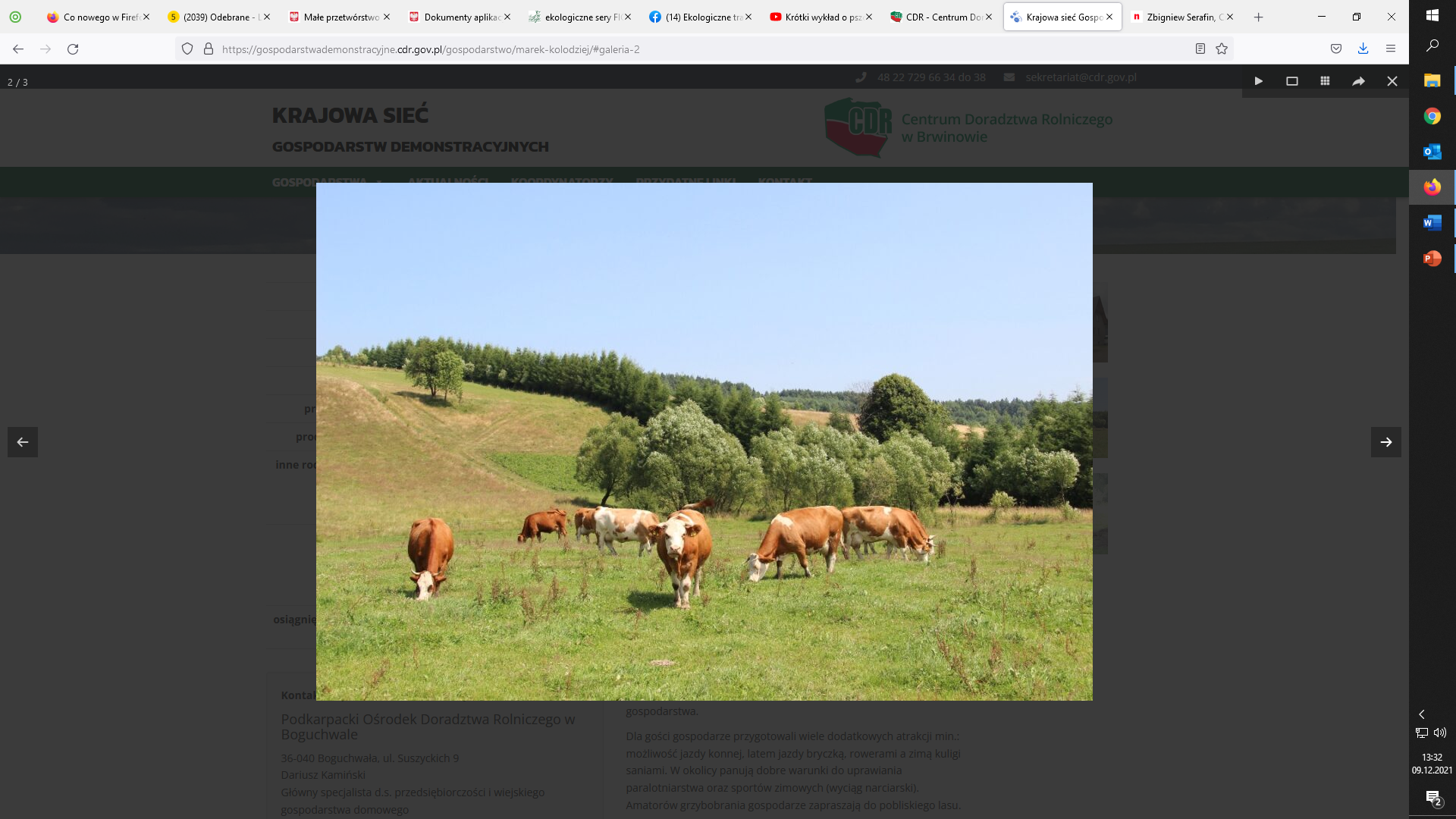 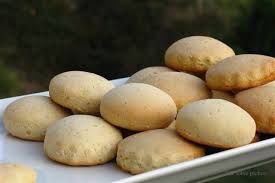 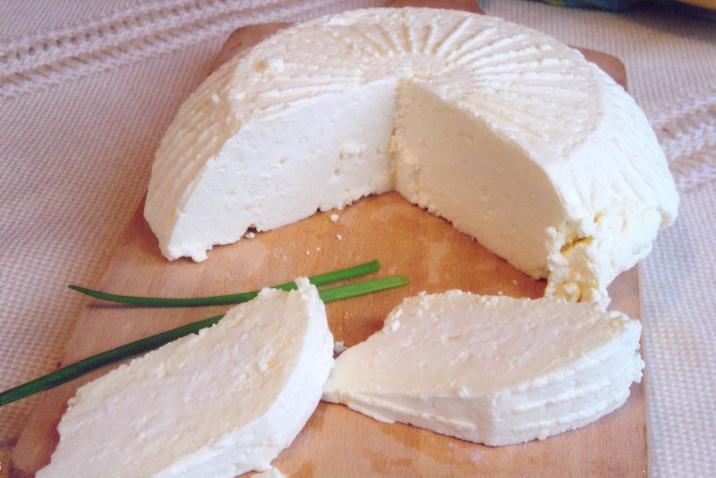 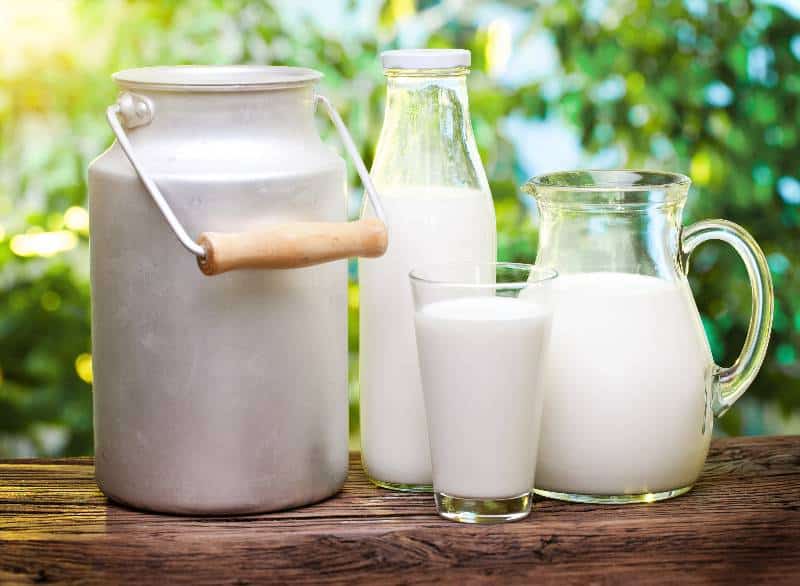 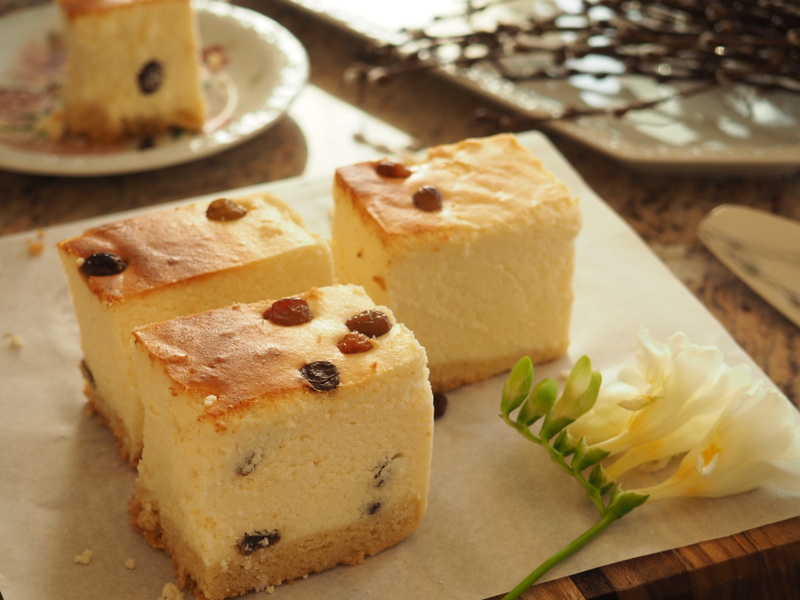 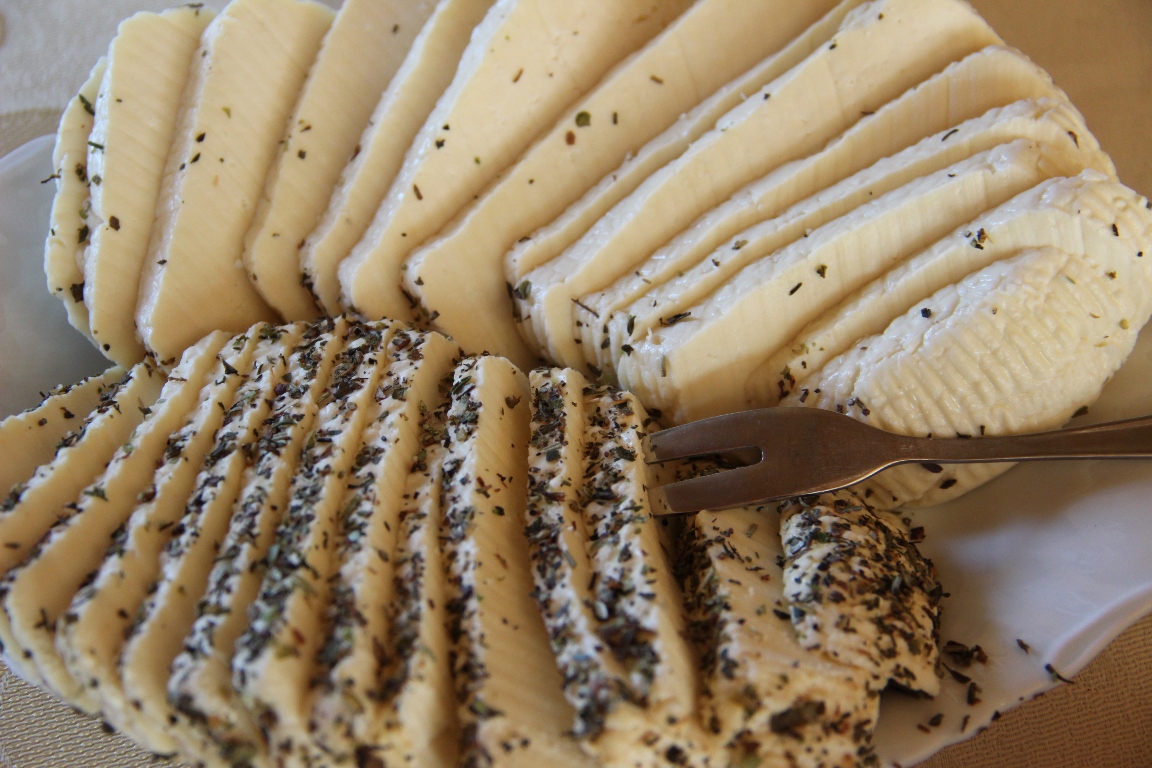 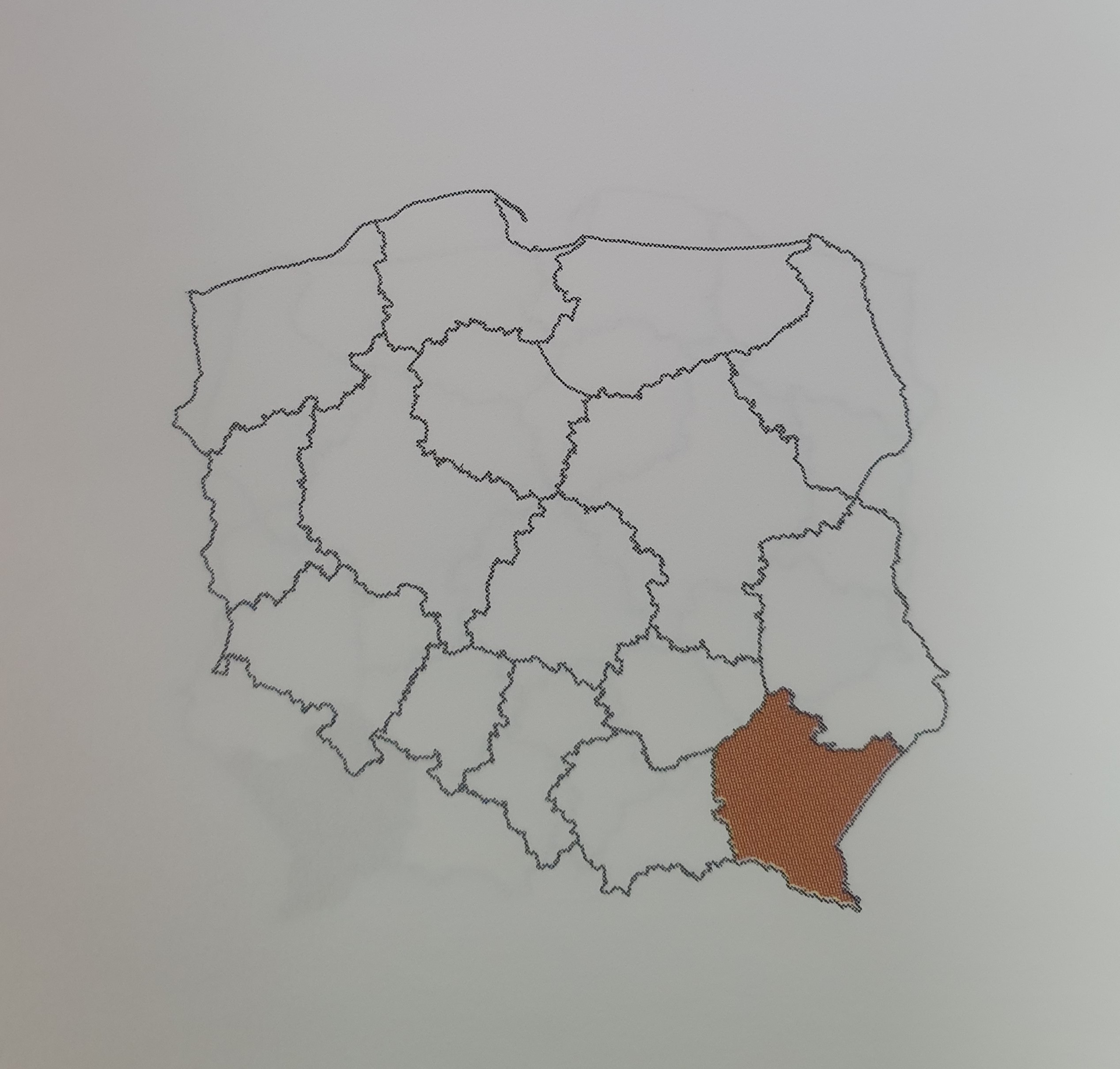 R
D
H
Rolniczy handel detaliczny – uniwersalna forma produkcji i sprzedaży żywności
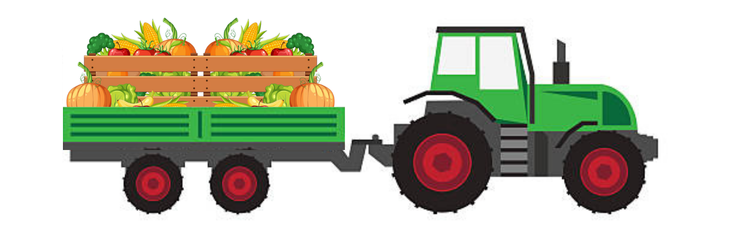 KSGD
Dobre praktyki – dobre przykłady
PODKARPACKIE
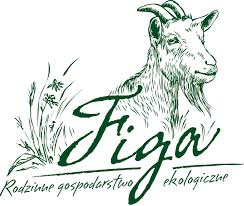 Rodzinne Gospodarstwo Ekologiczne „FIGA” w Mszanie
Gospodarstwo jako główną działalność prowadzi hodowlę kóz oraz przetwórstwo mleka koziego. Tereny wypasów to jedno z najczystszych przyrodniczo miejsc w Polsce, dzięki czemu mleko kozie i sery mają bogate właściwości odżywcze i zdrowotne. Sery kozie są źródłem wartości odżywczych takich jak wapń, kwas foliowy, witaminy i sole mineralne.
Specjalnością gospodarstwa jest tradycyjne przetwórstwo mleka niepasteryzowanego, niczym domowy wyrób serów. W ofercie znajdziesz sery białe, sery podpuszczkowe (bundz i bryndza), sery dojrzewające, sery wołoskie i farmerskie, twarożki, domowe masło, surowe mleko, serwatkę.
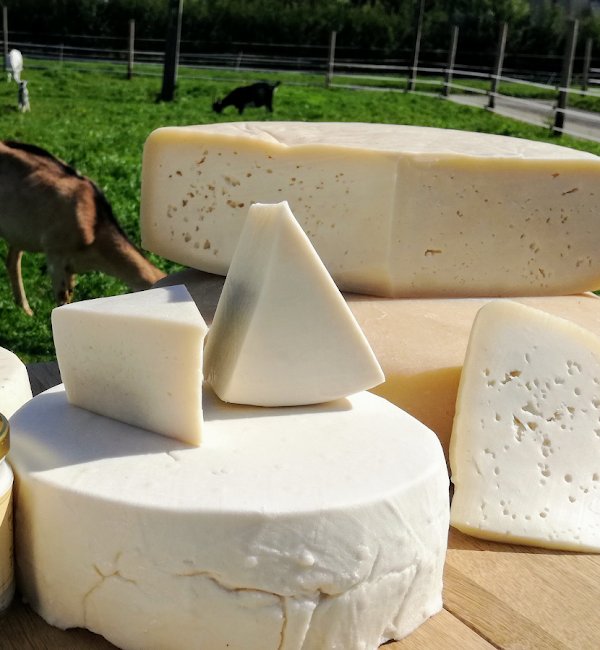 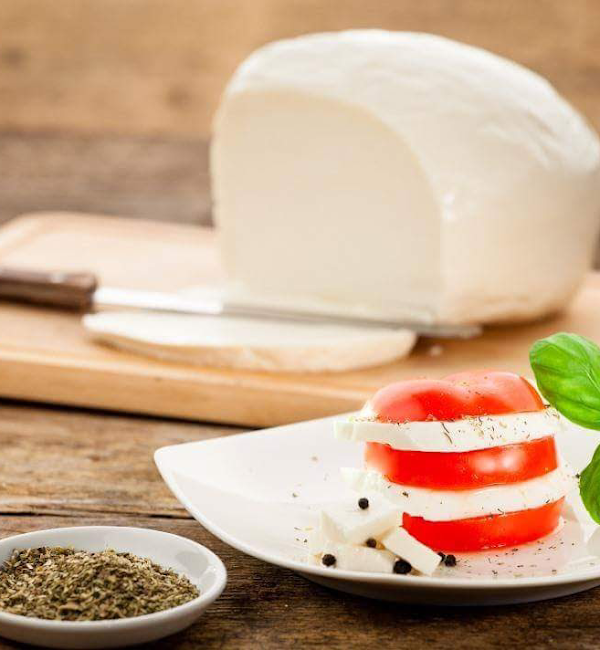 https://www.serymaziejuk.pl
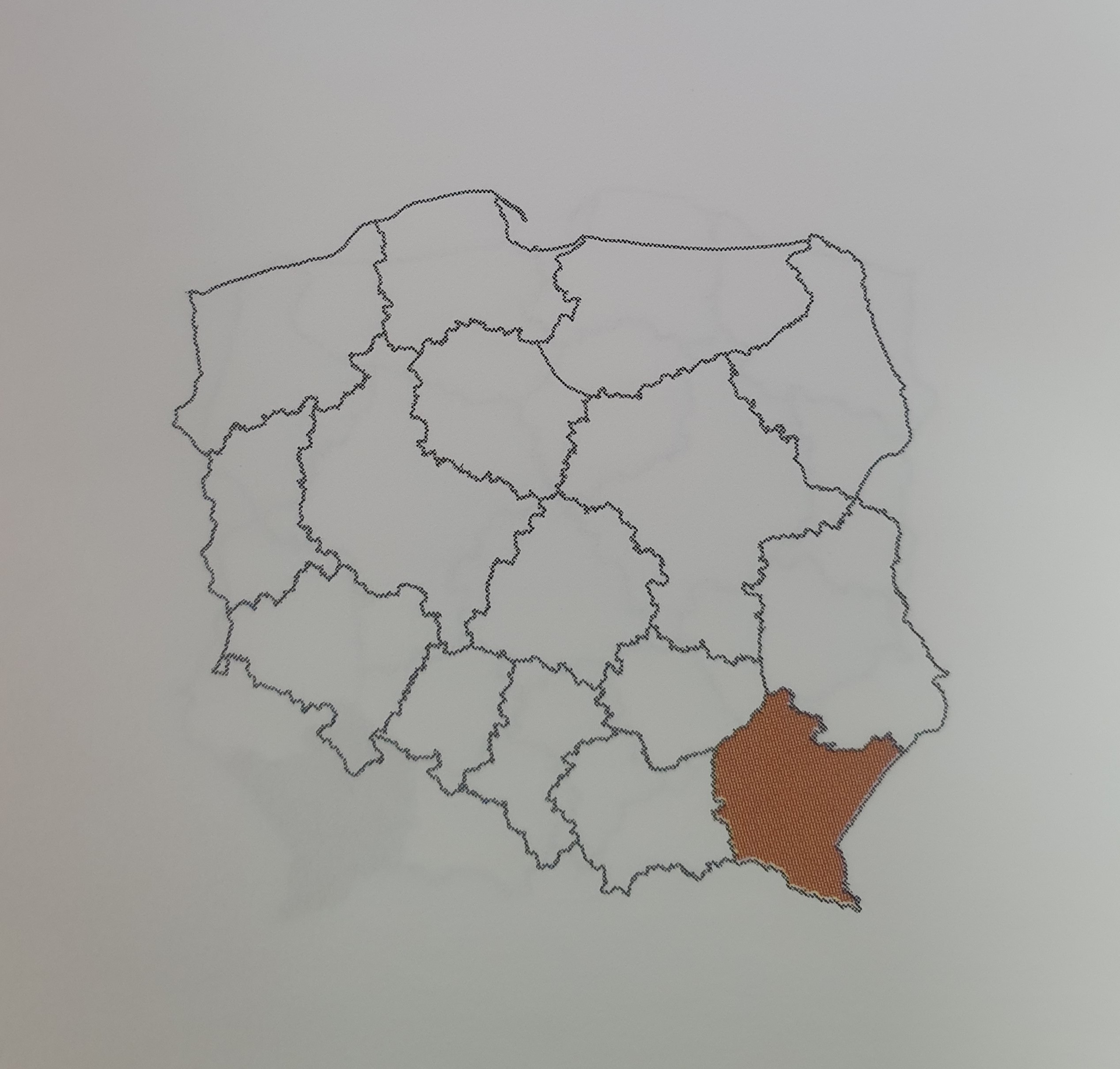 R
D
H
Rolniczy handel detaliczny – uniwersalna forma produkcji i sprzedaży żywności
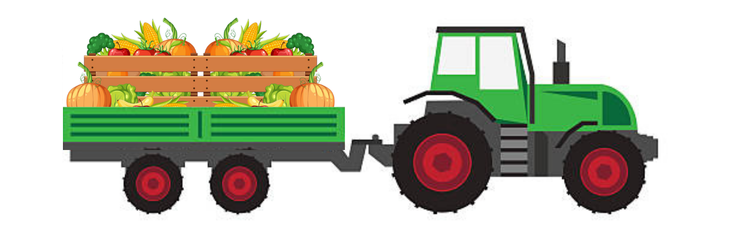 KSGD
Dobre praktyki – dobre przykłady
PODKARPACKIE
Bieszczadzki Ogród Katarzyny i Mirosława Krupy w Moczarach
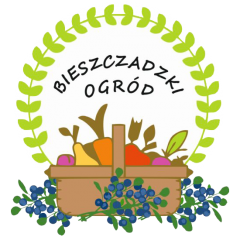 Katarzyna i Mirosław Krupowie od ponad 12 lat aktywnie zajmują się promocją regionu Bieszczad. Włączają  się w inicjatywy i działania związane m. in. z turystyką, kulturą i dziedzictwem kulturowym, a także sportem, nauką, ekologią i ochroną zdrowia. Z wielką pasją  i zaangażowaniem prowadzą w Ustrzykach Dolnych „Gościniec Pod Małym Królem” oraz „Bieszczadzki Ogród” w Moczarach. Ciekawą inicjatywą było stworzenie ogrodu z możliwością zakupów z gwarancją świeżości. Tak powstała plantacja borówki amerykańskiej, która zajmuje około 3 ha powierzchni. Znajdują się tu również krzewy derenia jadalnego, śliwy i czarnego bzu. Następnym etapem było powstanie dużego ogrodu warzywnego, gdzie z myślą o najmłodszym pokoleniu, skupiali się na tym, aby pokazać etapy i naturalne sposoby produkcji warzyw i owoców.
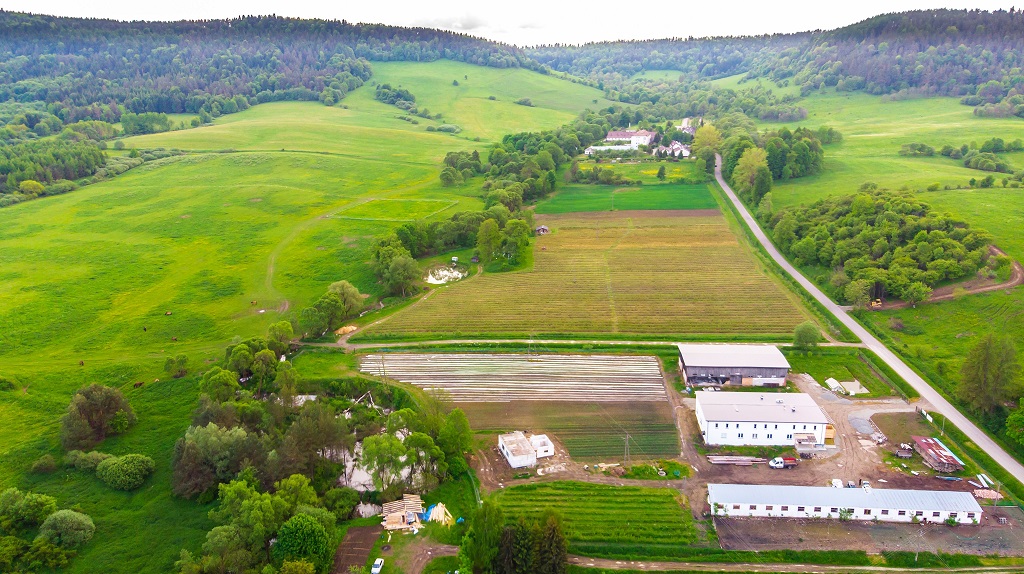 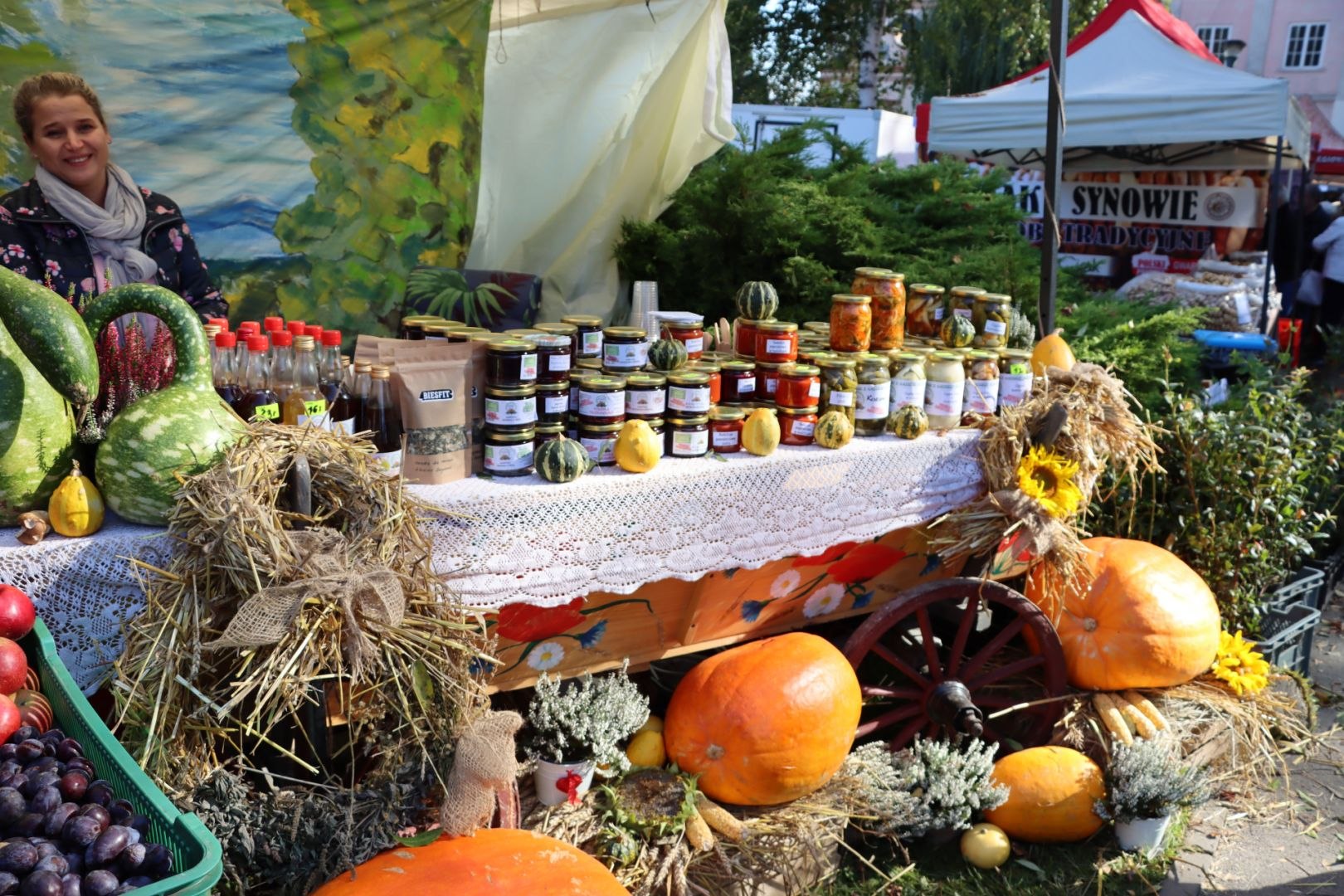 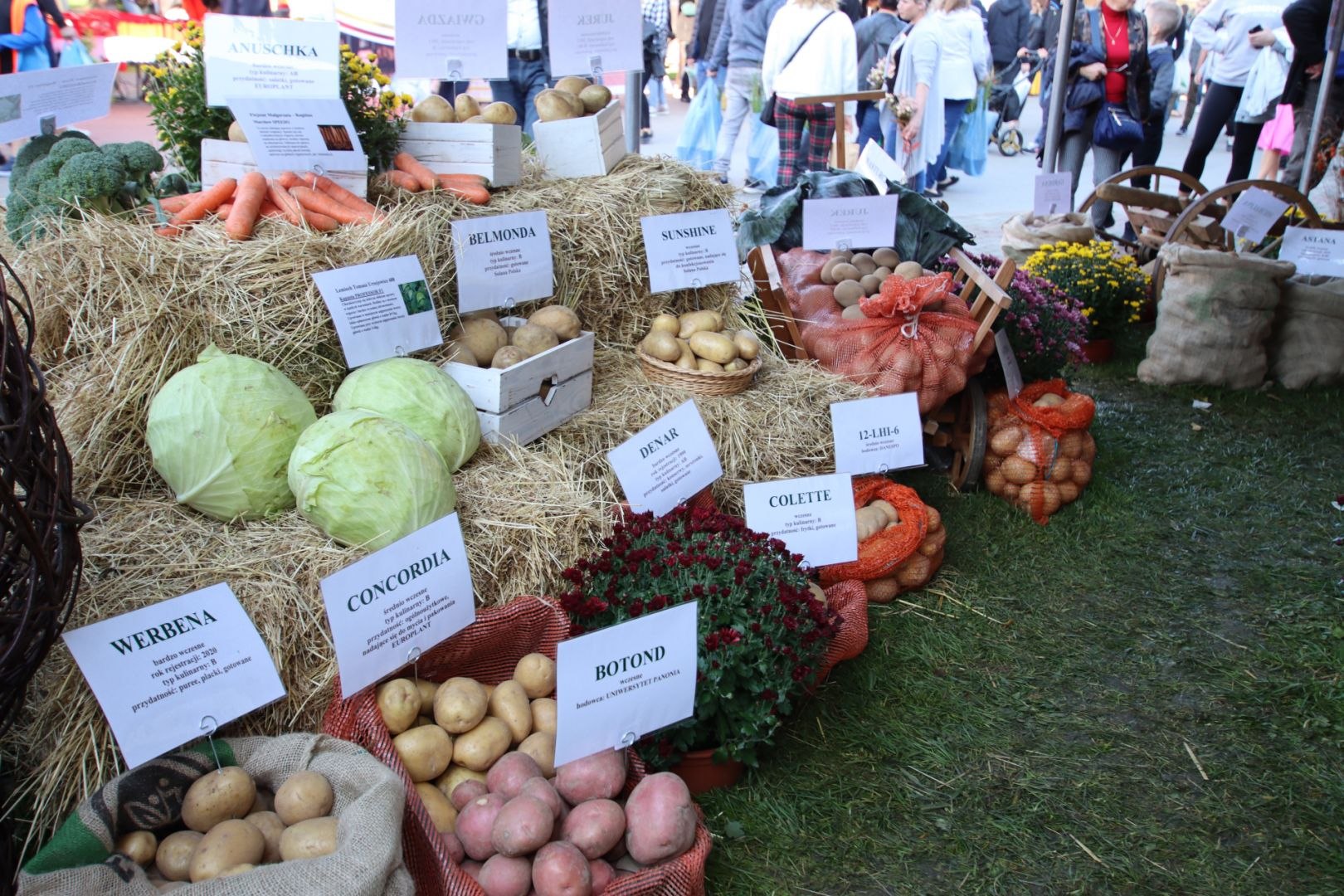 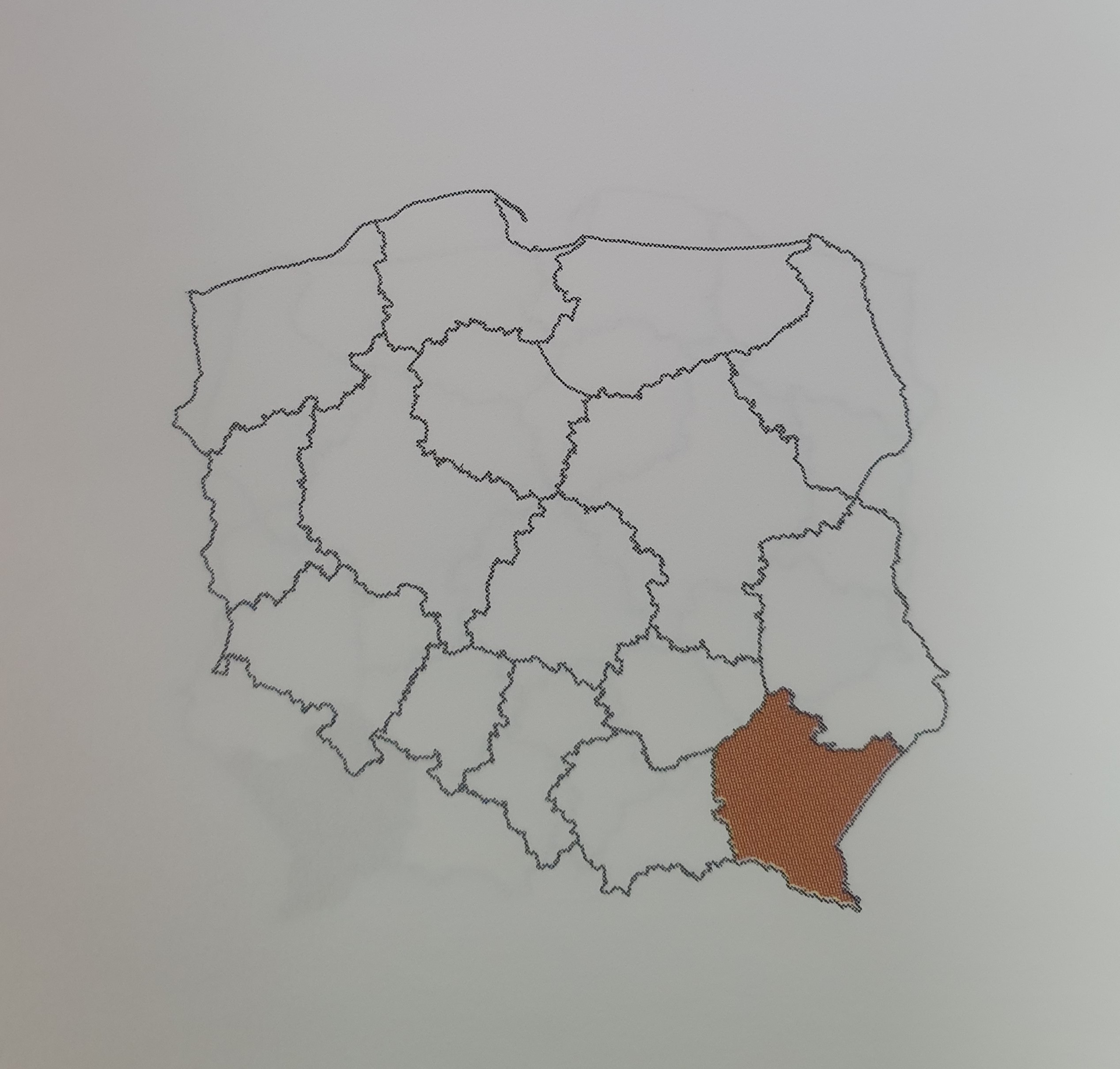 R
D
H
Rolniczy handel detaliczny – uniwersalna forma produkcji i sprzedaży żywności
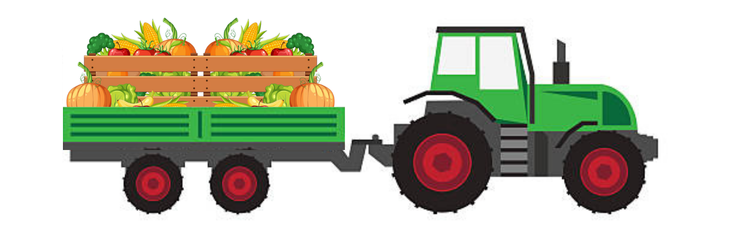 KSGD
Dobre praktyki – dobre przykłady
PODKARPACKIE
Bieszczadzki Ogród Katarzyny i Mirosława Krupy w Moczarach
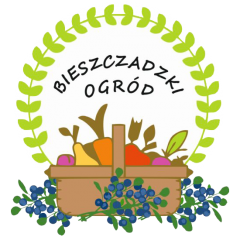 Katarzyna i Mirosław Krupowie od ponad 12 lat aktywnie zajmują się promocją regionu Bieszczad. Włączają  się w inicjatywy i działania związane m. in. z turystyką, kulturą i dziedzictwem kulturowym, a także sportem, nauką, ekologią i ochroną zdrowia. Z wielką pasją  i zaangażowaniem prowadzą w Ustrzykach Dolnych „Gościniec Pod Małym Królem” oraz „Bieszczadzki Ogród” w Moczarach. Ciekawą inicjatywą było stworzenie ogrodu z możliwością zakupów z gwarancją świeżości. Tak powstała plantacja borówki amerykańskiej, która zajmuje około 3 ha powierzchni. Znajdują się tu również krzewy derenia jadalnego, śliwy i czarnego bzu. Następnym etapem było powstanie dużego ogrodu warzywnego, gdzie z myślą o najmłodszym pokoleniu, skupiali się na tym, aby pokazać etapy i naturalne sposoby produkcji warzyw i owoców.
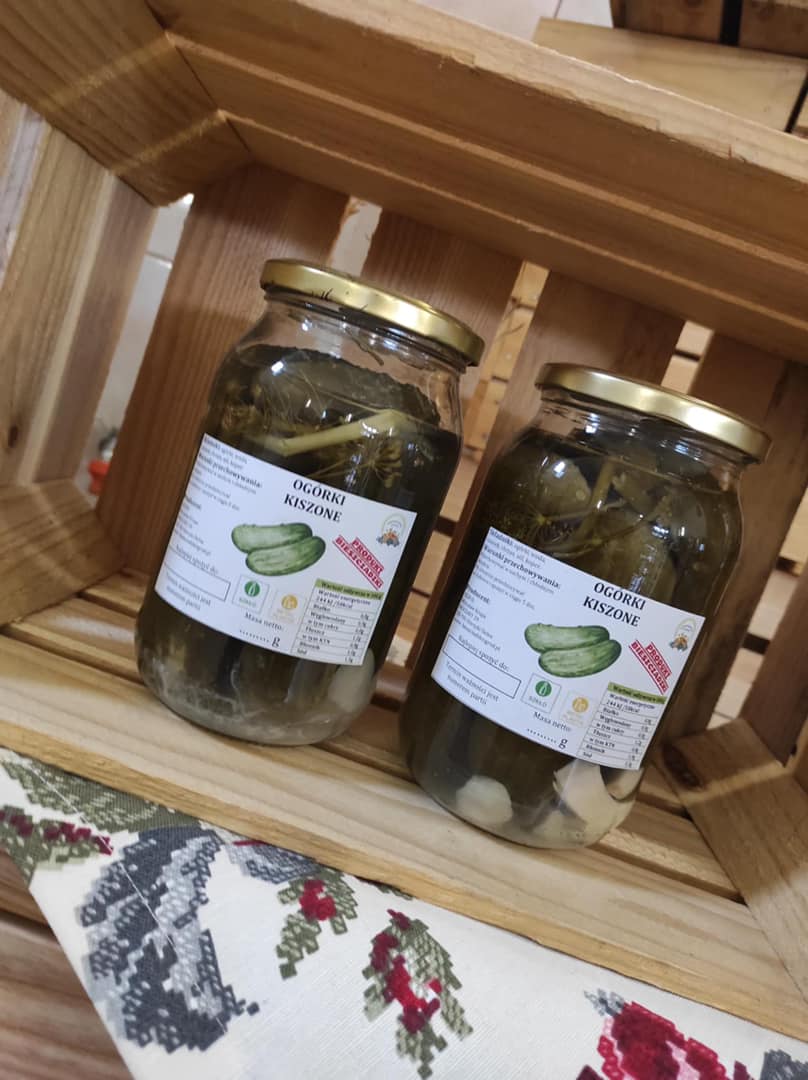 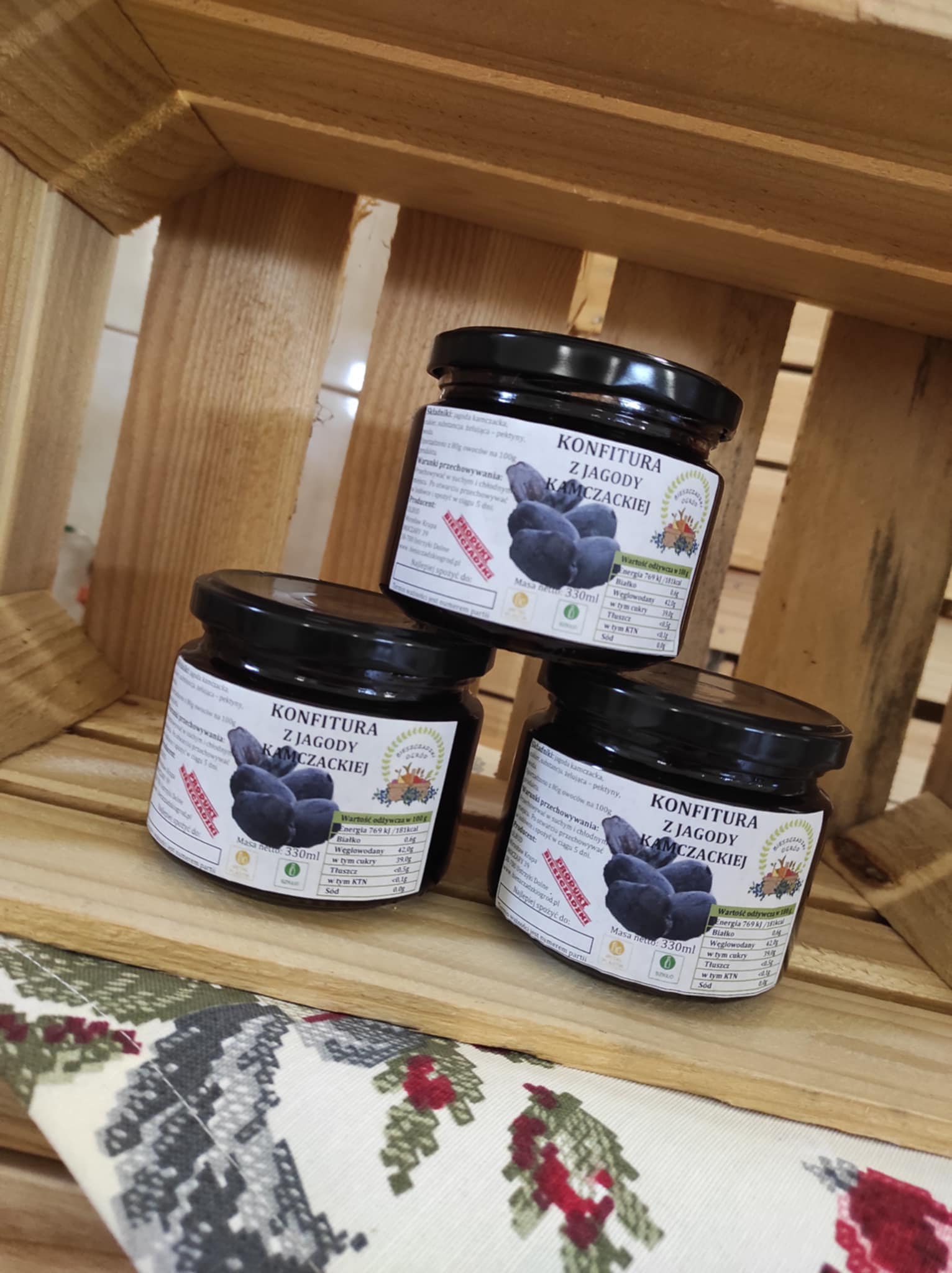 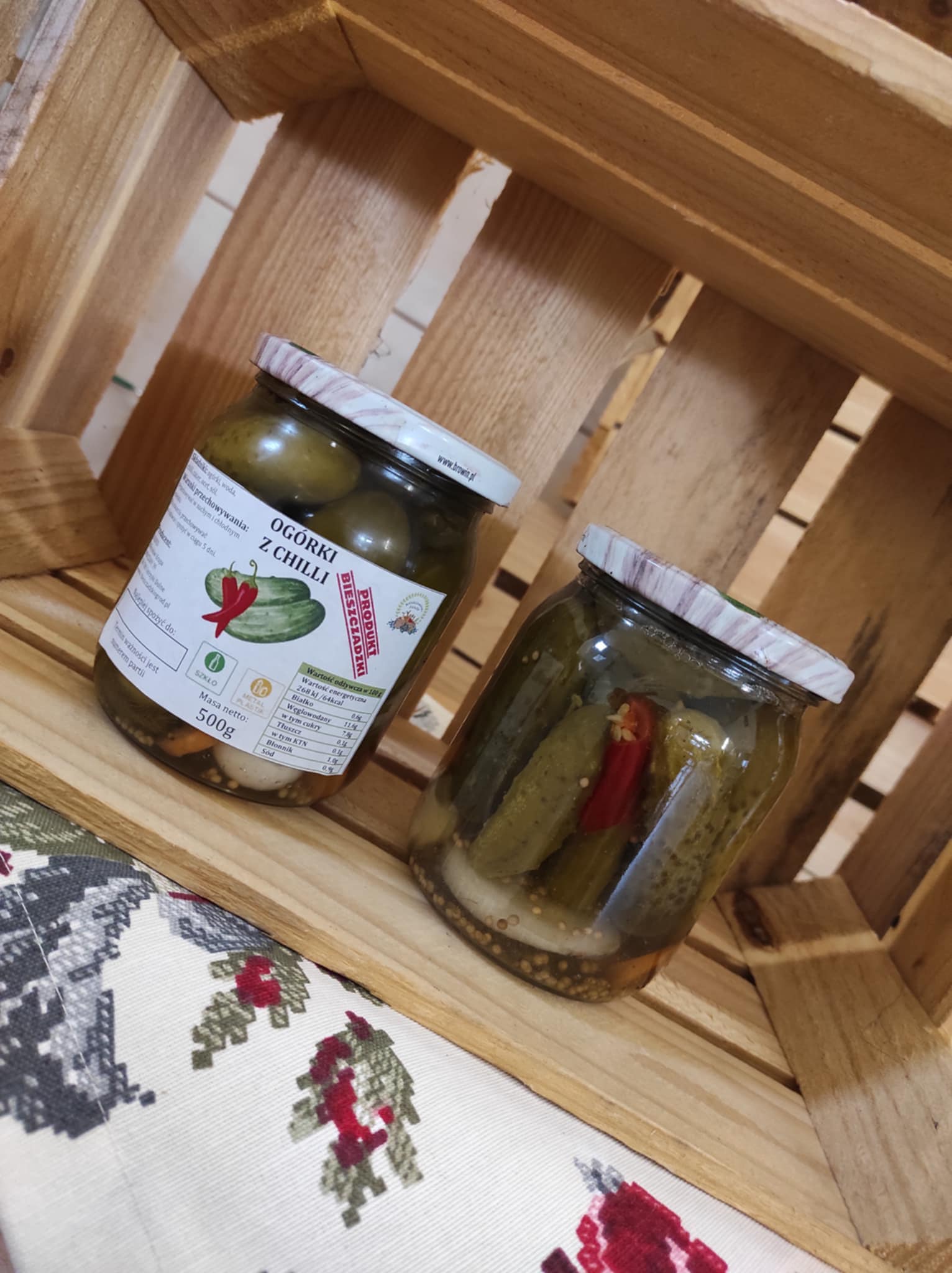 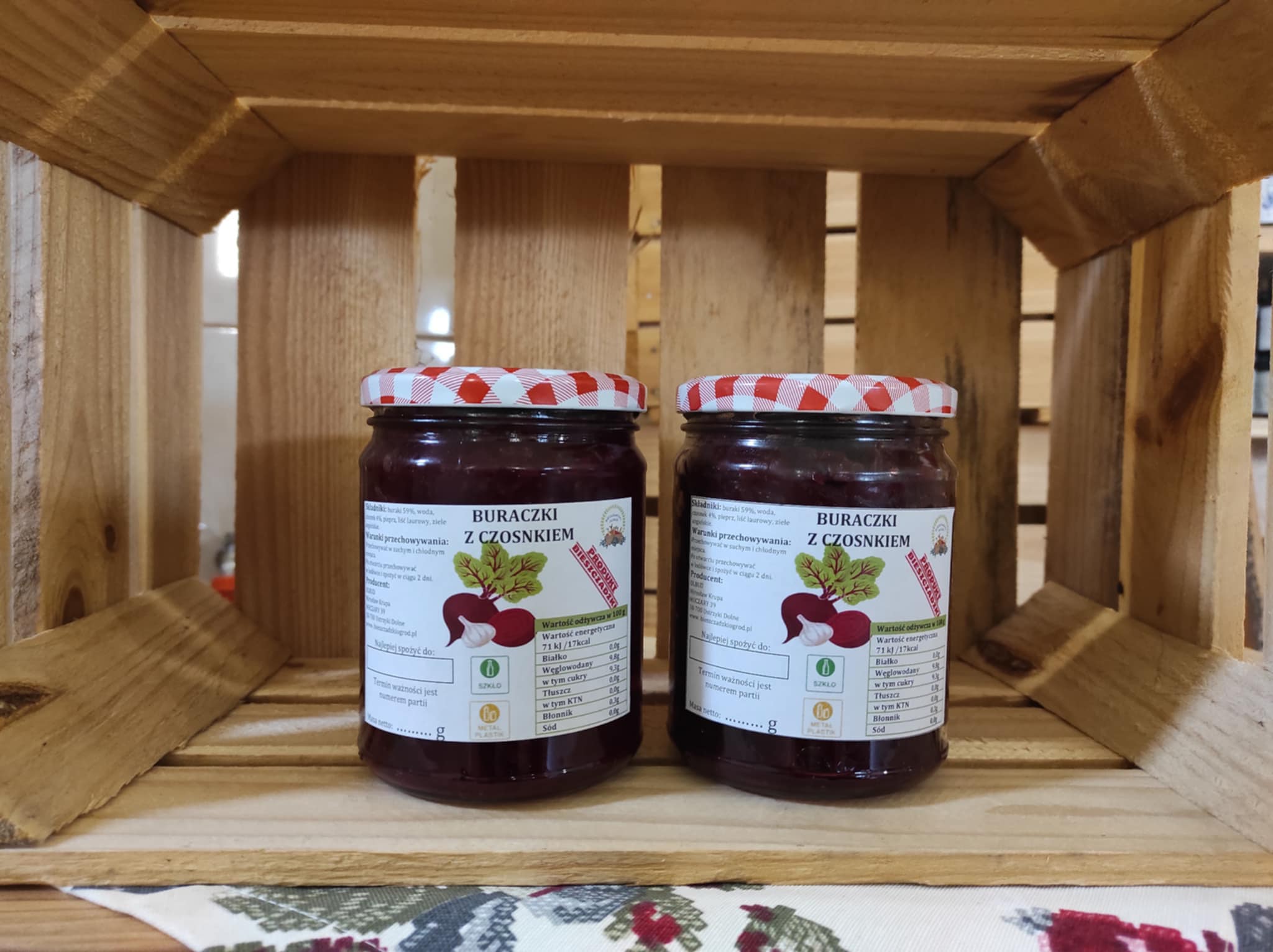 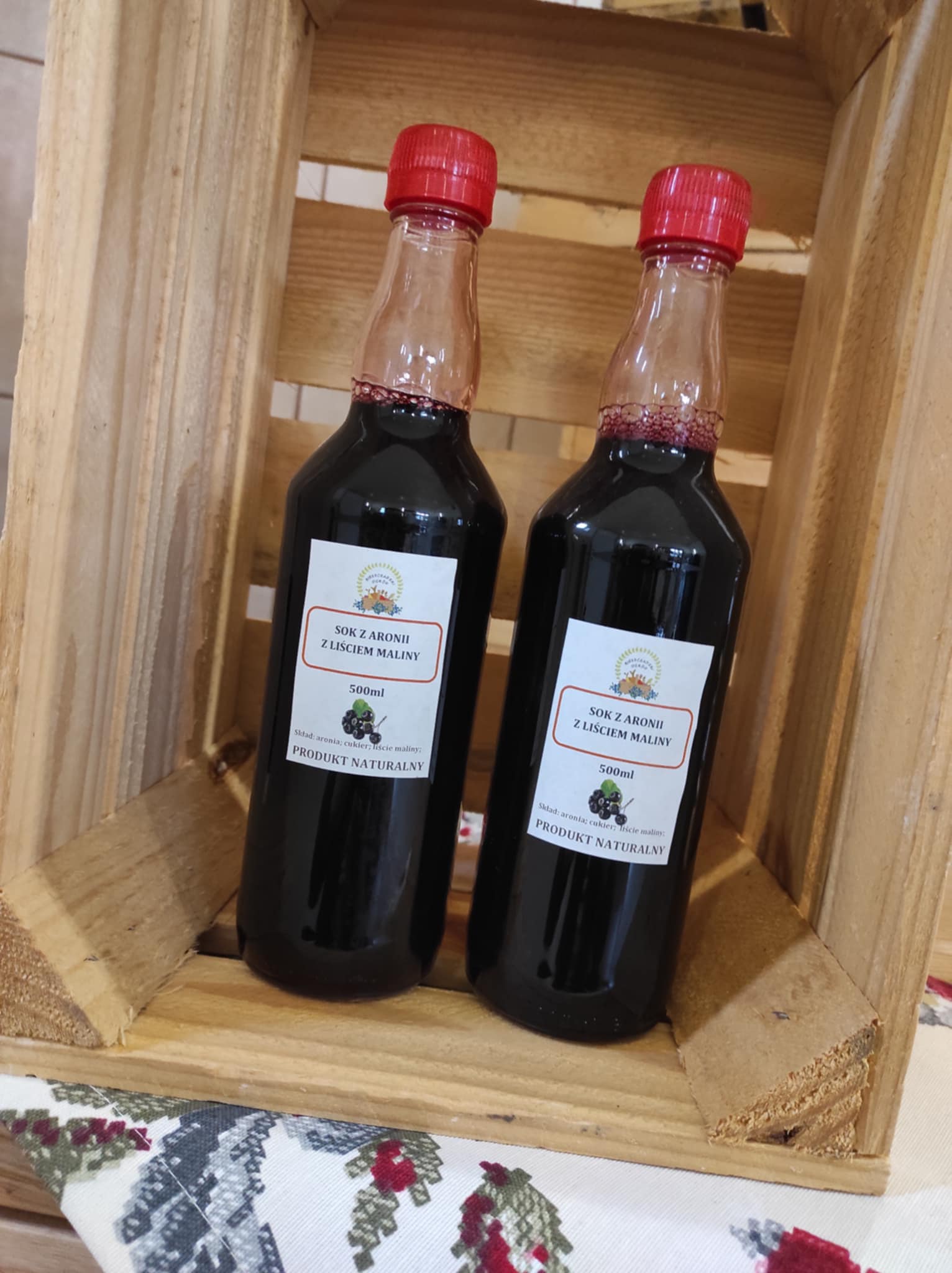 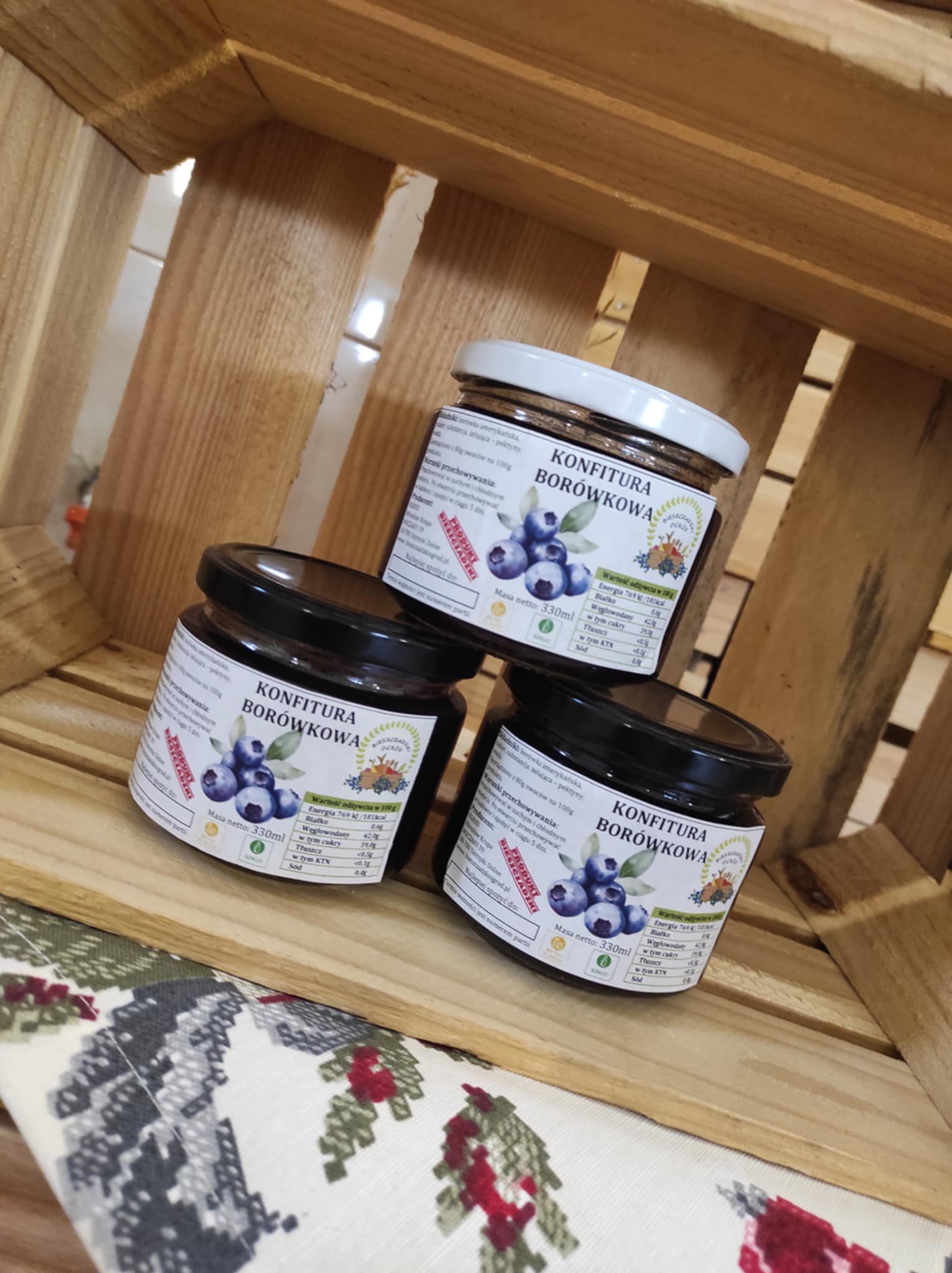 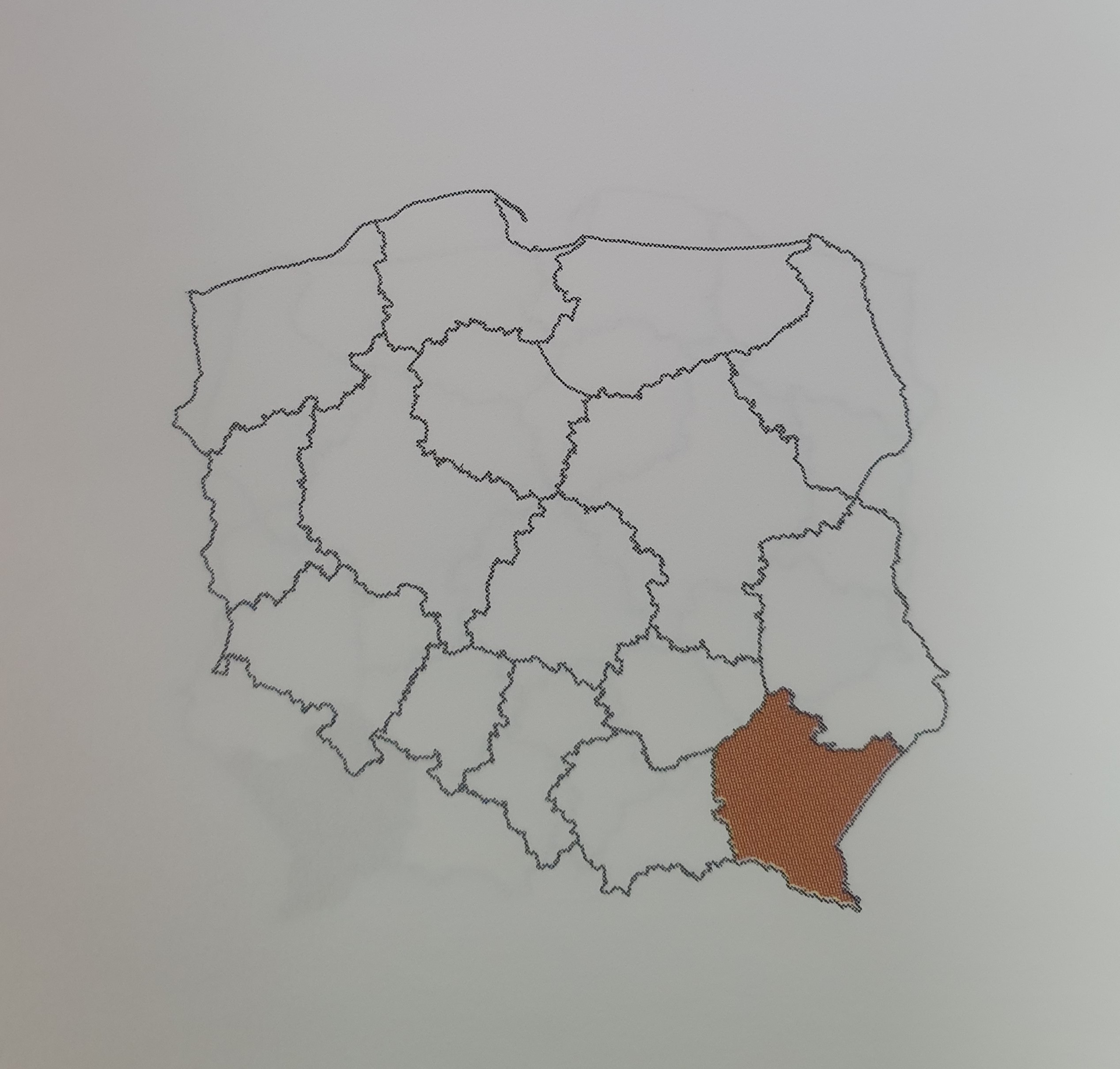 R
D
H
Rolniczy handel detaliczny – uniwersalna forma produkcji i sprzedaży żywności
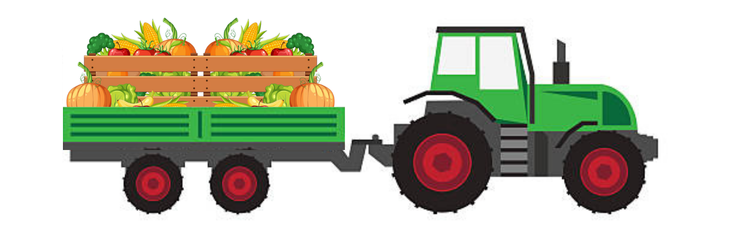 KSGD
Dobre praktyki – dobre przykłady
ŚWIĘTOKRZYSKIE
GOSPODARSTWO EKOLOGICZNE MACHOCKICH w miejscowości Cisów, w powiecie kieleckim
Pani Agata Machocka prowadzi ekologiczne gospodarstwo o powierzchni siedmiu hektarów,. Gospodarstwo posiada certyfikat rolnictwa ekologicznego od 2004 roku i jest przykładem harmonijnego połączenia rolnictwa z dbałością o środowisko naturalne. Gospodarstwo wyróżnia się różnorodnością upraw, naturalnymi metodami produkcji oraz znacznym wkładem w ochronę bioróżnorodności. Na polach pani Agaty uprawiane są liczne warzywa, takie jak marchew, pietruszka, buraki ćwikłowe, pomidory, papryka, ogórki, dynie, cukinie, koper, kapusta, czosnek, cebula i sałata, a także owoce: maliny, truskawki, porzeczki czerwone oraz borówki wysokie. Wszystkie rośliny są uprawiane metodami ekologicznymi, bez stosowania chemicznych nawozów i środków ochrony roślin. Duża część prac wykonywana jest ręcznie, co minimalizuje emisję zanieczyszczeń i negatywny wpływ na środowisko. W gospodarstwie znajdują się również specjalne schronienia dla dzikich zapylaczy, co dodatkowo wspiera lokalną bioróżnorodność. 
.
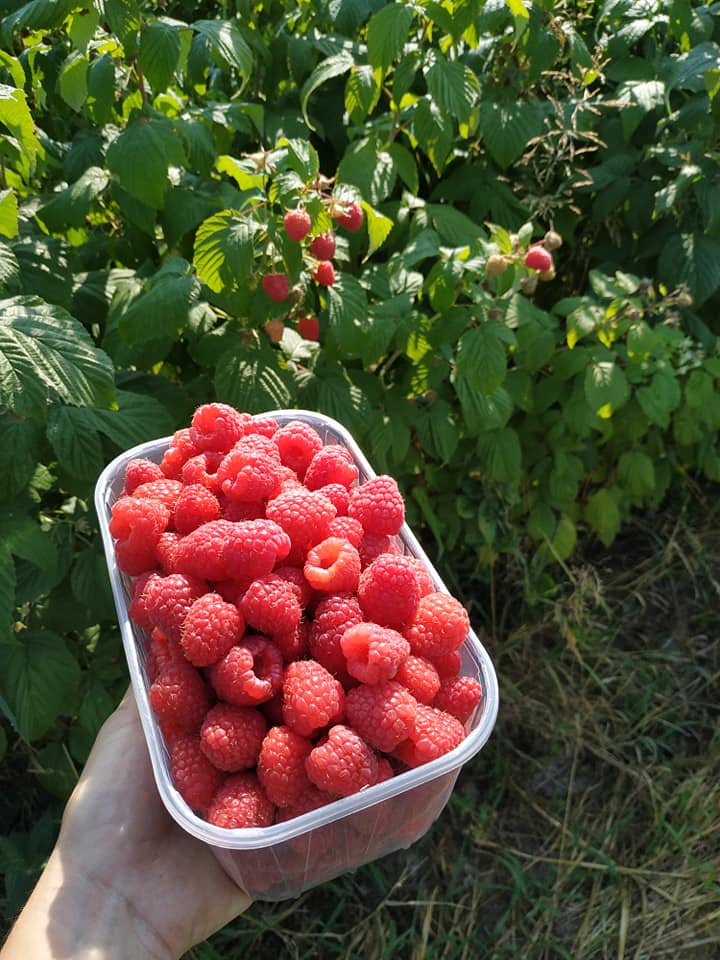 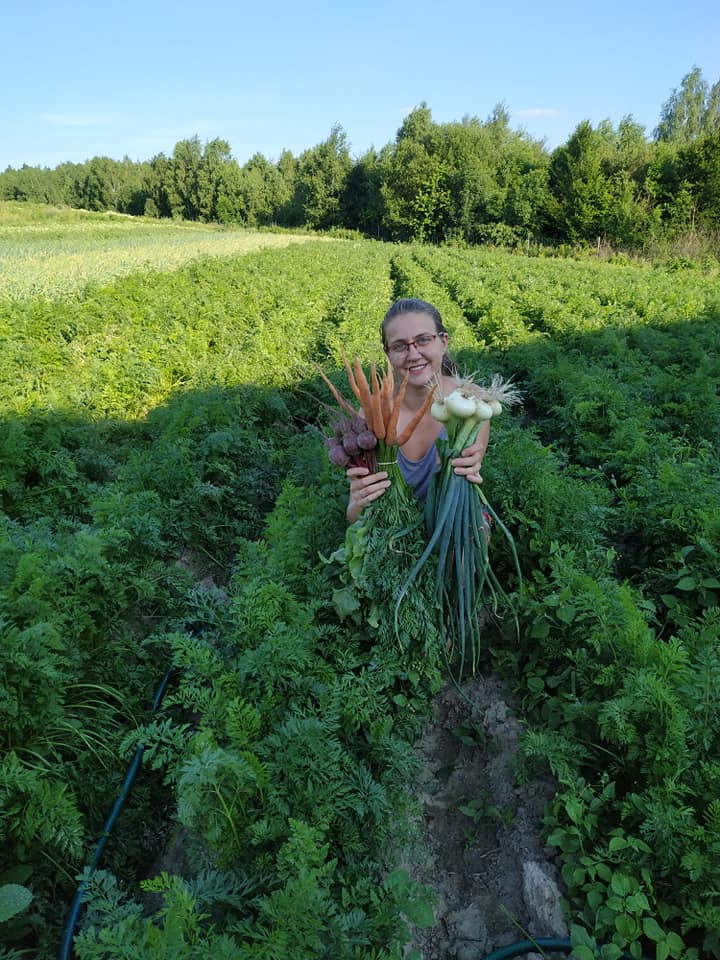 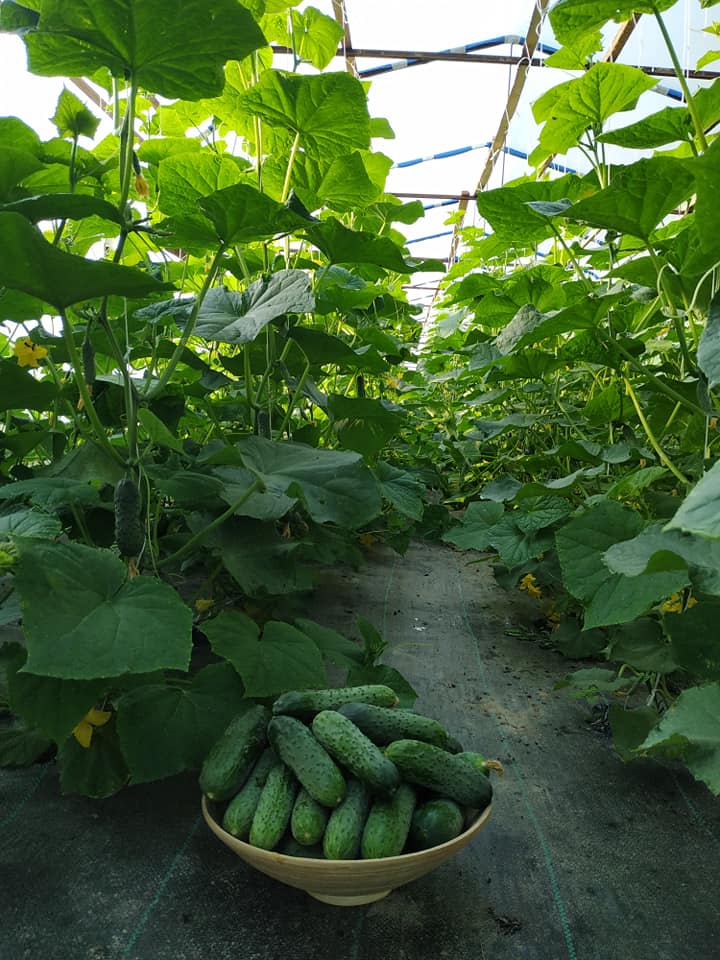 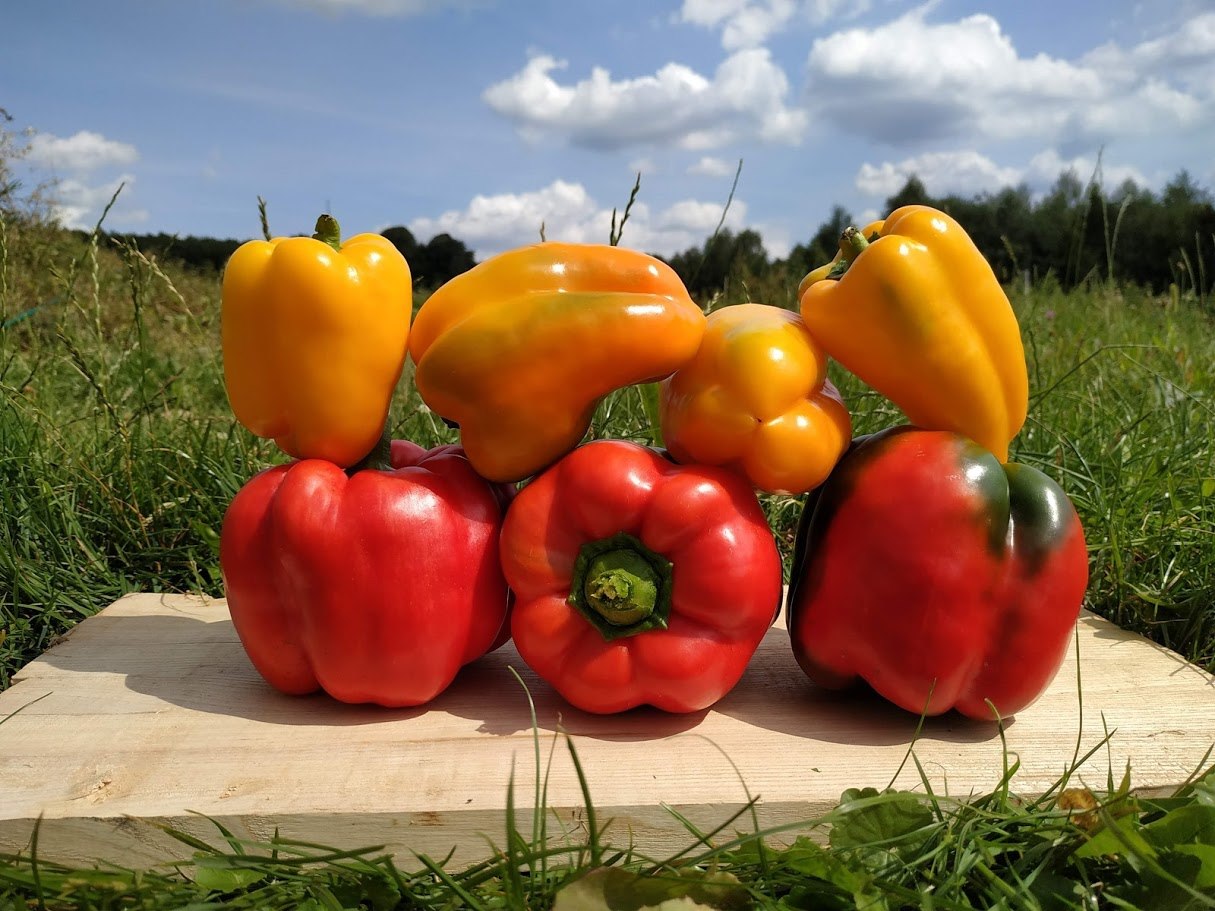 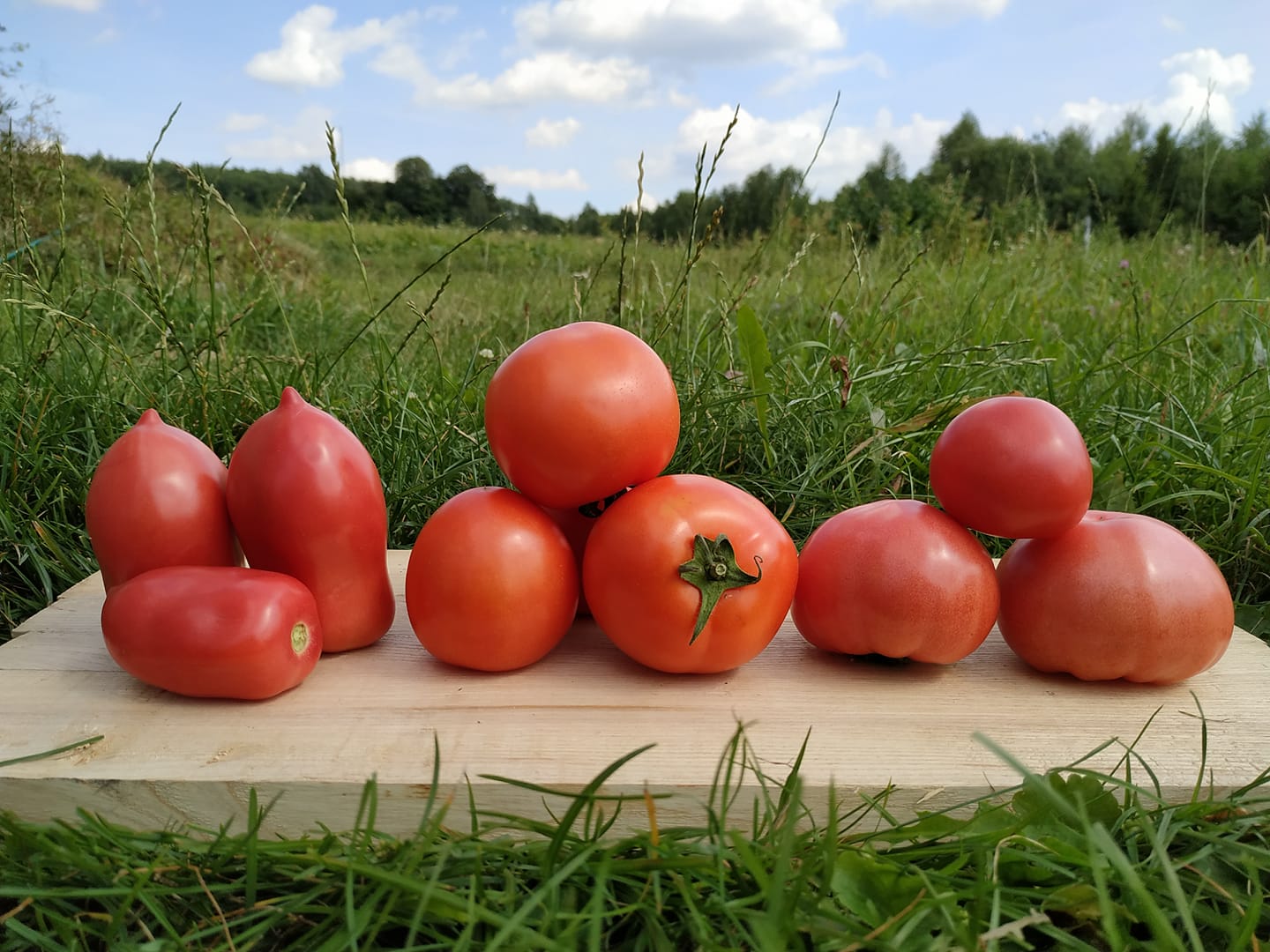 Pani Agata prowadzi również przetwórstwo w ramach Rolniczego Handlu Detalicznego (RHD), wytwarzając certyfikowane produkty, takie jak soki i syropy malinowe i z czerwonej porzeczki, dżemy, powidła, octy owocowe, kiszonki, barszcz biały, żur, przeciery dyniowe, suszone jabłka oraz zakwas z buraków. Produkty te cieszą się dużym uznaniem na lokalnym rynku i zdobyły nagrody w wielu konkursach. Objęcie kontrolą przez jednostkę certyfikującą w ramach systemu rolnictwa ekologicznego daje gwarancję tego, że przetwory z gospodarstwa Machockich wyróżniają się wysoką jakością i spełniają standardy ekologiczne. W gospodarstwie można także korzystać z oferty agroturystycznej, umożliwiającej odwiedzającym poznanie zasad ekologicznej produkcji i relaks w bliskim kontakcie z naturą. Jako gospodarstwo demonstracyjne odgrywa ważną rolę edukacyjną, promując dobre praktyki w rolnictwie ekologicznym.
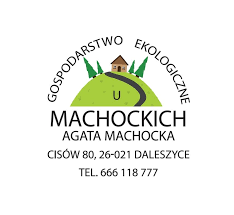 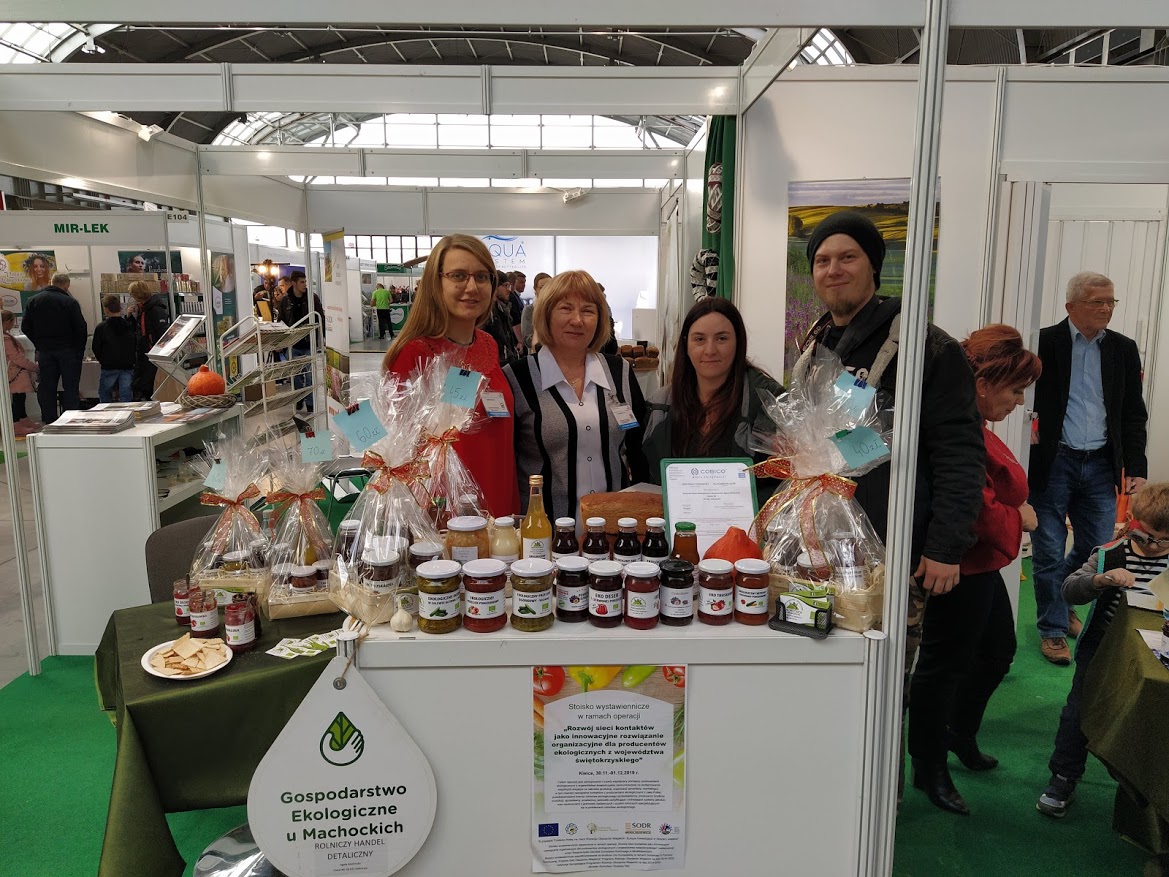 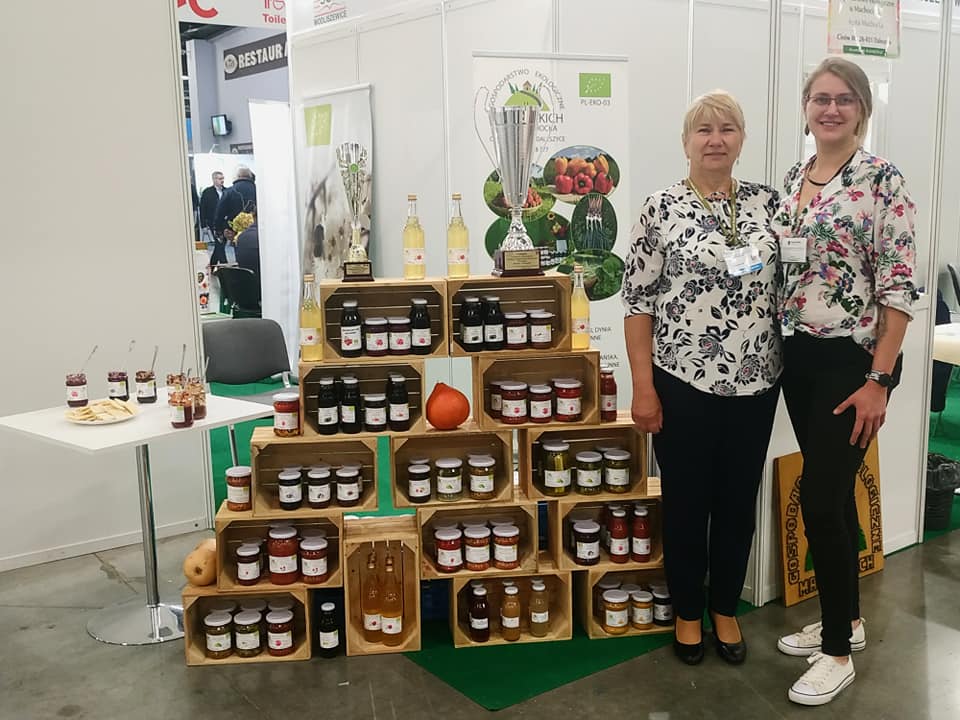 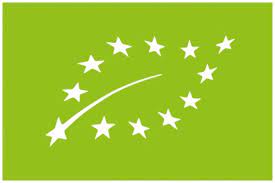 Od 2017 gospodarstwo wytwarza również przetwory, które również są certyfikowane przez jednostkę COBICO.

Obecnie w gospodarstwie w ramach Rolniczego Handlu Detalicznego wytwarzane są:

soki i syropy malinowe,
soki i syropy z czerwonej porzeczki,
dżemy malinowe i truskawkowe,
deser z czerwonej i czarnej porzeczki,
powidła śliwkowe,
czeko-śliwka,
ocet jabłkowy,
ketchup cukiniowo- pomidorowy,
ogórki kiszone z marchewką (tarte),
kapusta kiszona z marchewką,
ogórki w zalewie octowej curry,
barszcz biały i żur
zakwas z buraków,
ćwikła
orzechy (obrane),
suszone jabłka
przeciery dyniowe
i wiele innych
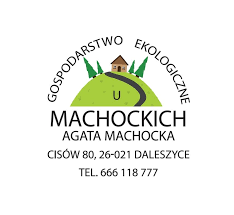 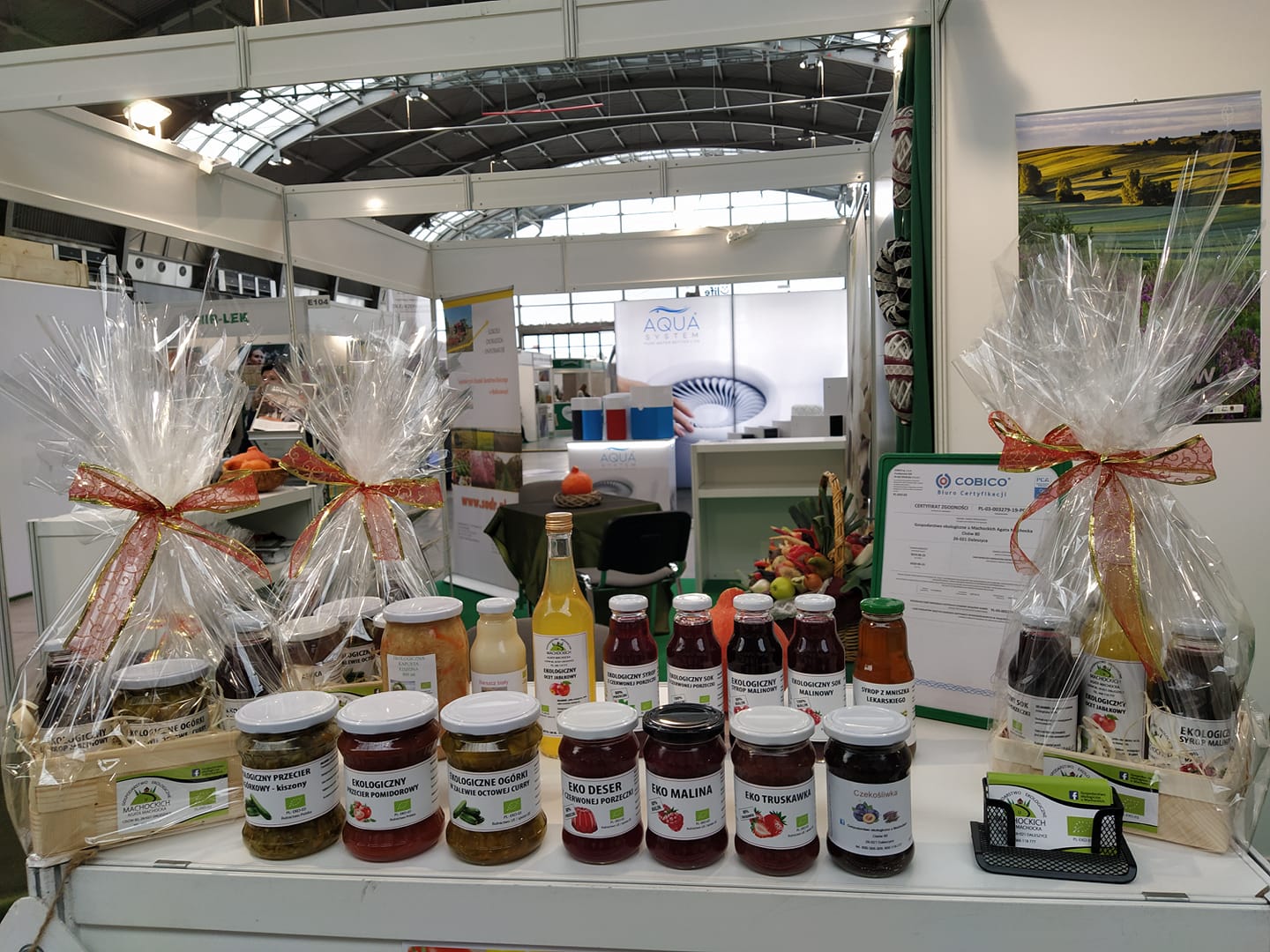 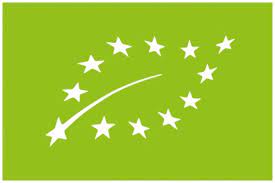 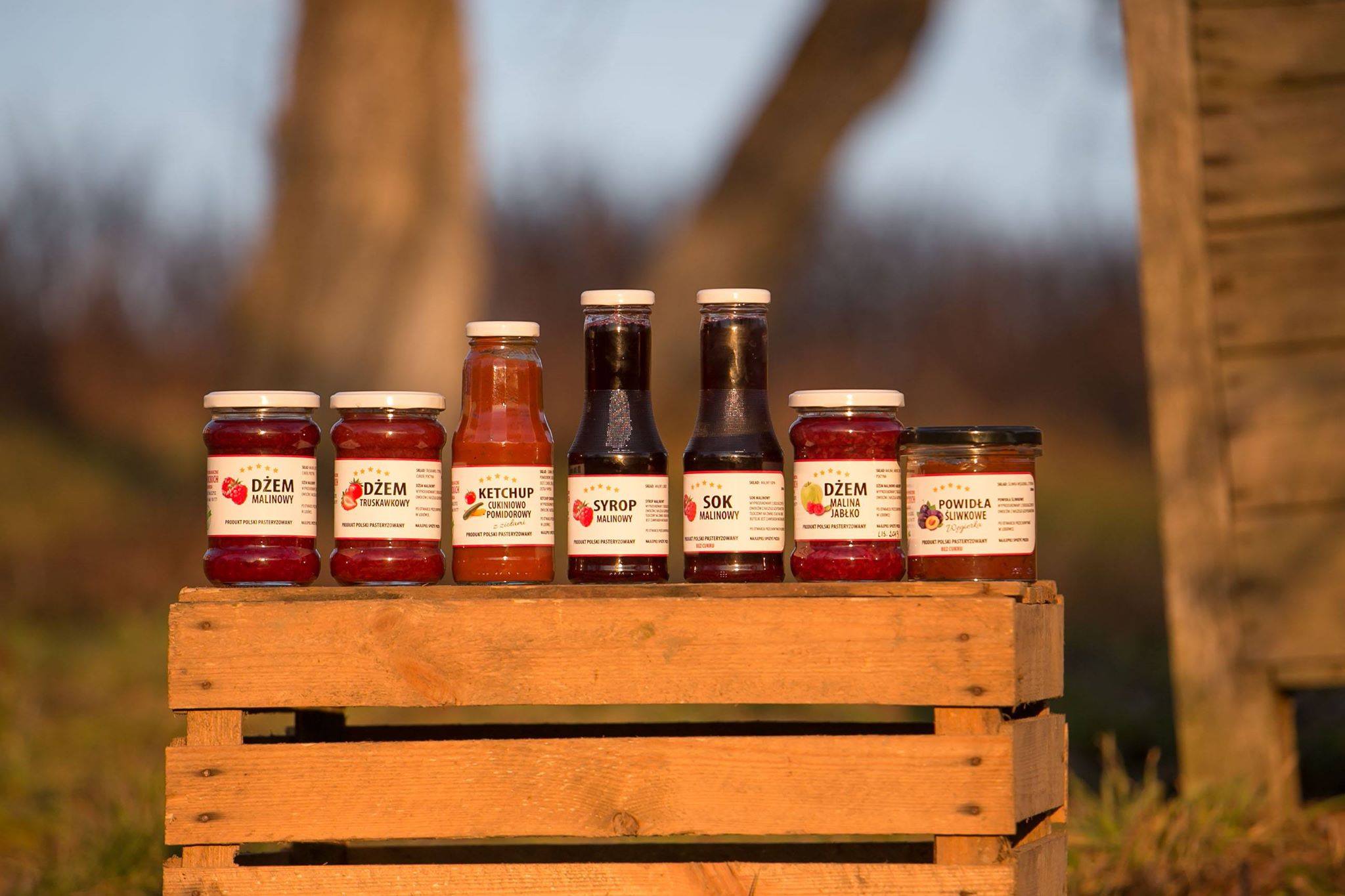 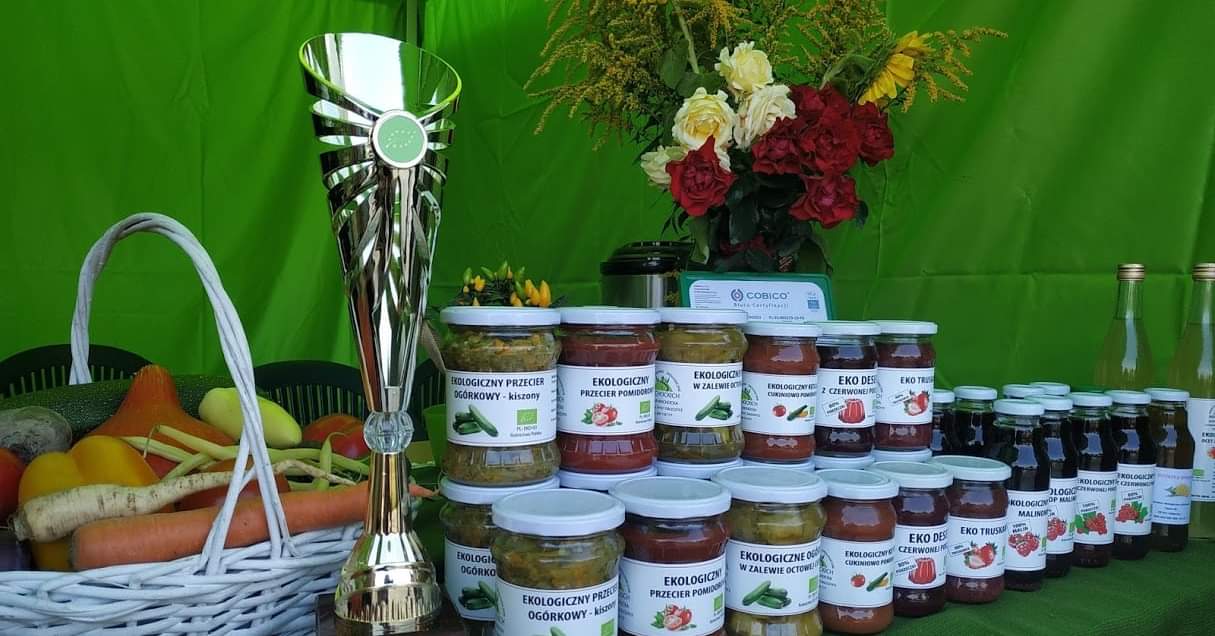 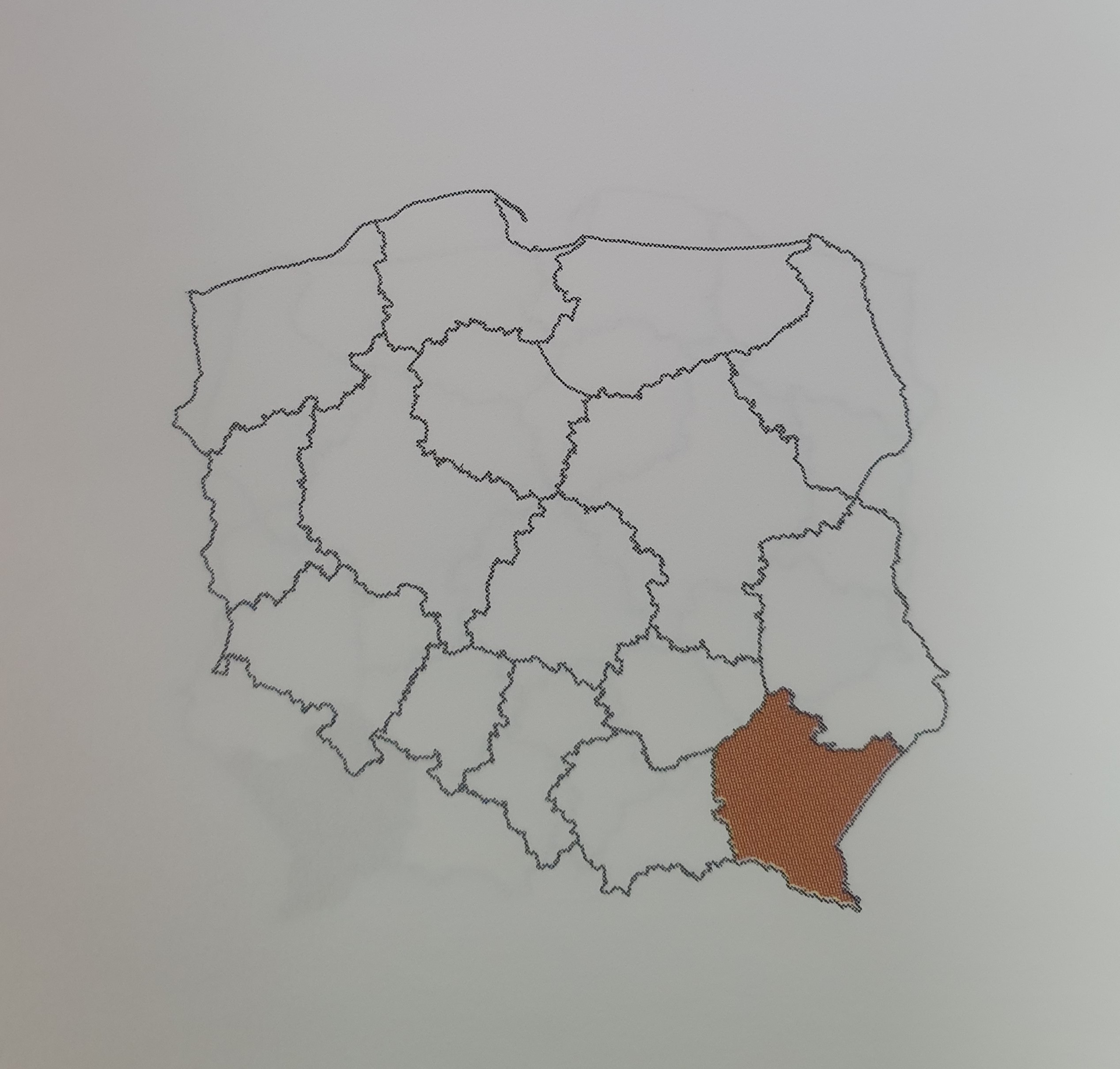 R
D
H
Rolniczy handel detaliczny – uniwersalna forma produkcji i sprzedaży żywności
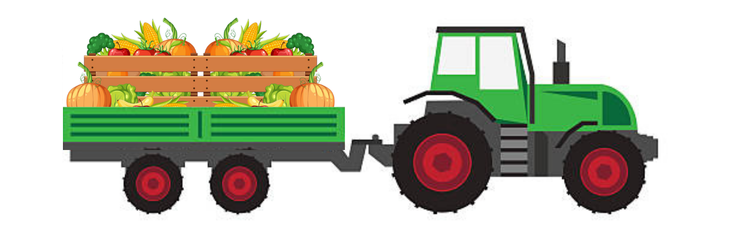 KSGD
Dobre praktyki – dobre przykłady
ŚWIĘTOKRZYSKIE
Gospodarstwo rolne Anety i Krzysztofa Grochowskich znajduje się  w województwie świętokrzyskim, w powiecie staszowskim, gmina Szydłów.
Państwo Grochowscy  zajęli się sadownictwem ponad trzydzieści lat temu. Rozpoczęli swą „przygodę życia” od 1,5 ha sadu śliwowego w latach dziewięćdziesiątych. Z upływem lat posadzili około 20 odmian śliw -od bardzo wcześnie owocujących (od połowy lipca: Ruth Gestetter) do bardzo późnych (owocujących w październiku: Węgierka zwykła). To rynek zweryfikował, które odmiany pozostają w obrocie i które warto nasadzać, a z których należy zrezygnować. W gospodarstwie uprawianych jest  siedem odmian śliw: Cacanska Rana, Cacanska Lepotica, Mieszaniec (Amers), Record, President, Tophit, Węgierka zwykła.
Obecnie gospodarują na 18 ha. Uprawiają  głównie śliwy, jabłonie, wchodzą również w uprawę borówki amerykańskiej.
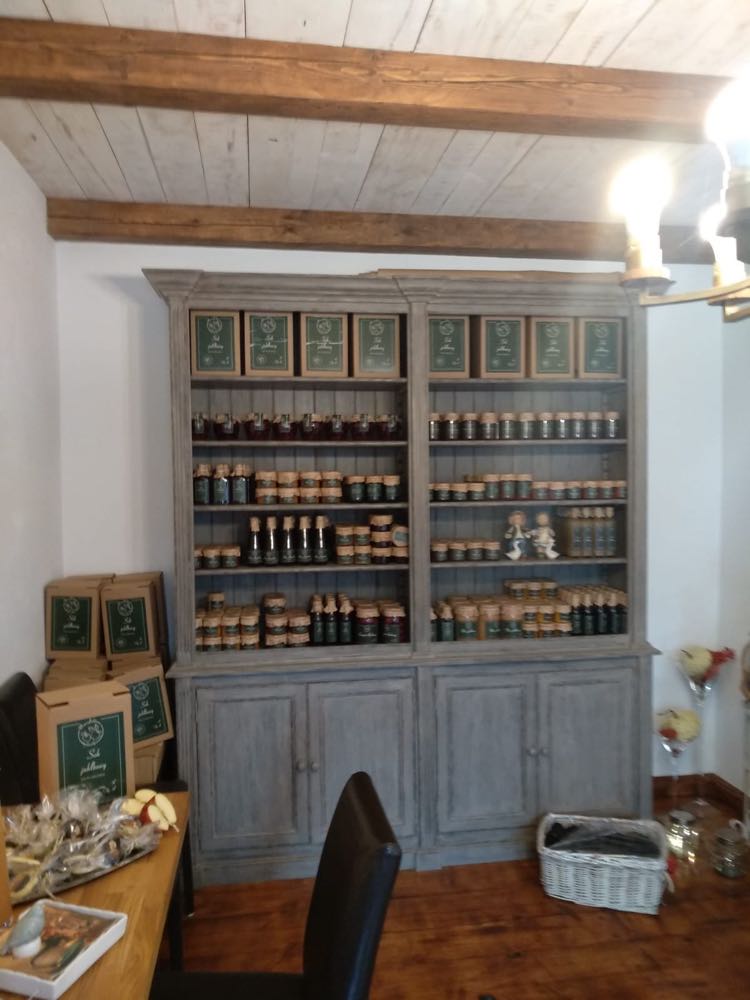 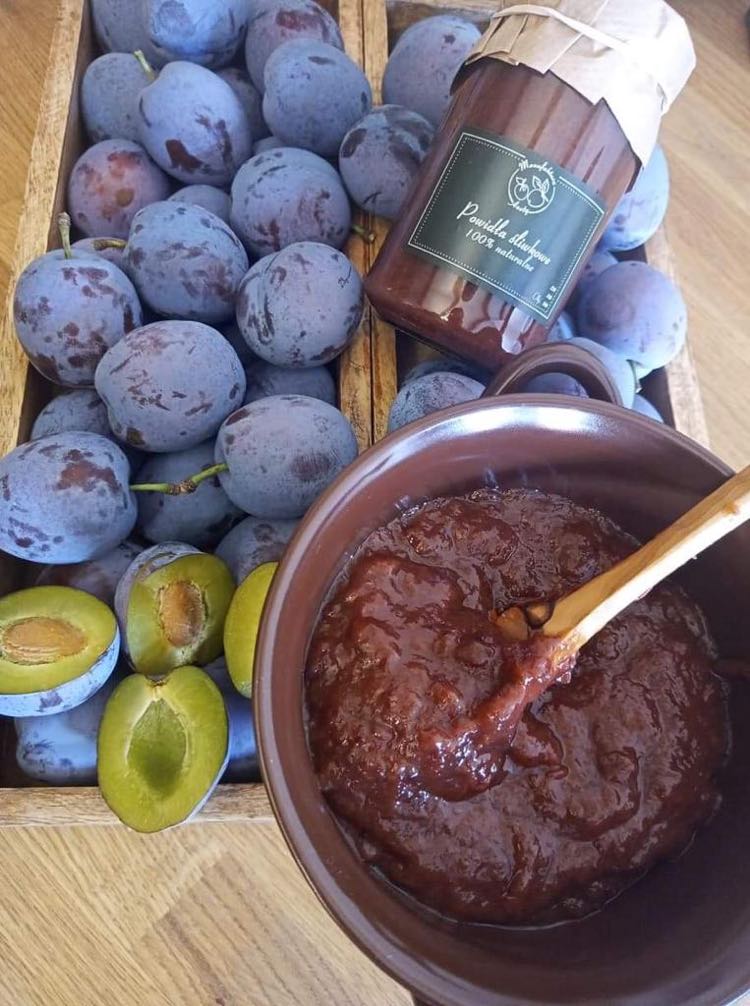 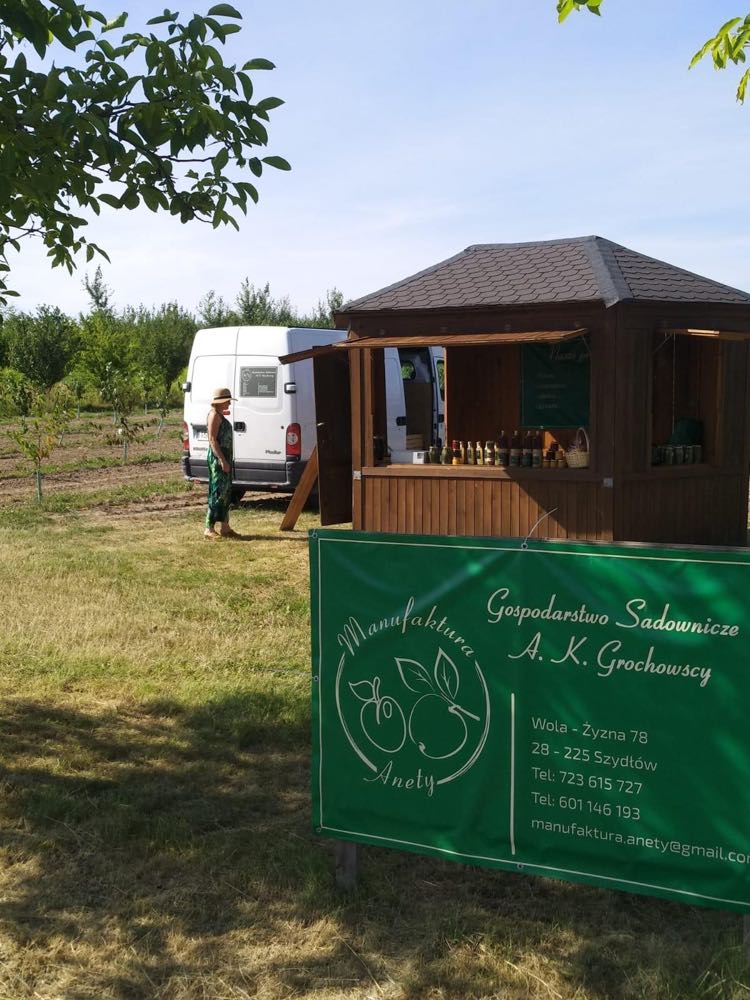 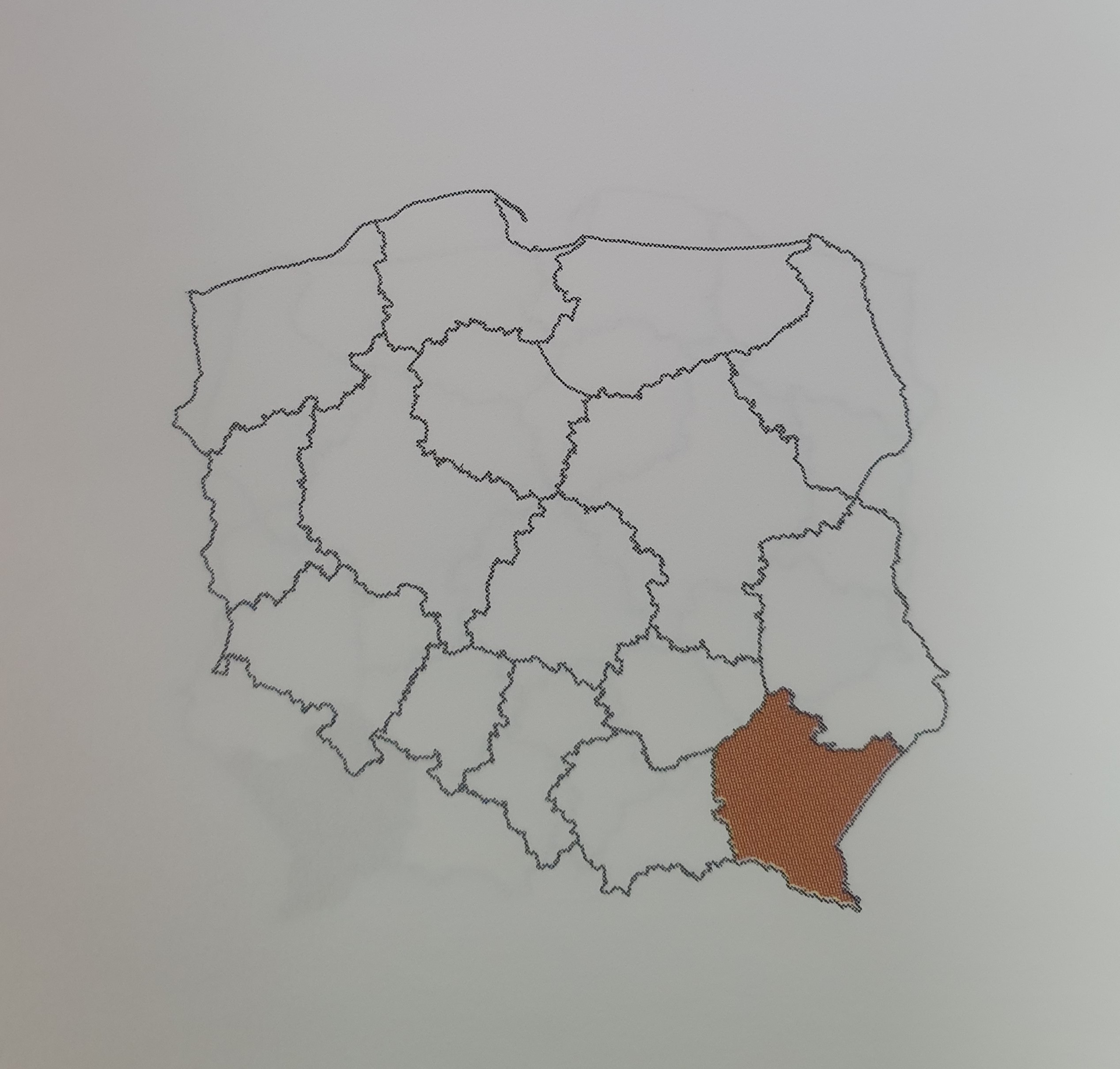 R
D
H
Rolniczy handel detaliczny – uniwersalna forma produkcji i sprzedaży żywności
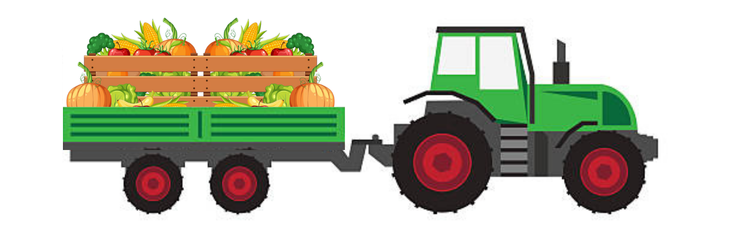 KSGD
Dobre praktyki – dobre przykłady
ŚWIĘTOKRZYSKIE
Gospodarstwo rolne Anety i Krzysztofa Grochowskich
Państwo Grochowscy zarejestrowali swoje gospodarstwo w RHD i w ramach rolniczego handlu detalicznego produkują:  śliwki deserowe, jabłka, borówki, soki, powidła, konfitury, dżemy, musy, kompoty, susz. W miarę możliwości czasowych starają się wprowadzać nowe produkty w swoim sklepie, by klient był zadowolony i zawsze znalazł coś innego i zdrowego.
Ich konfitura „Rabarbar z miodem” otrzymała wyróżnienie podczas jubileuszowego, regionalnego finału XX edycji Ogólnopolskiego Konkursu „Nasze Kulinarne Dziedzictwo – Smaki Regionów” 2021.
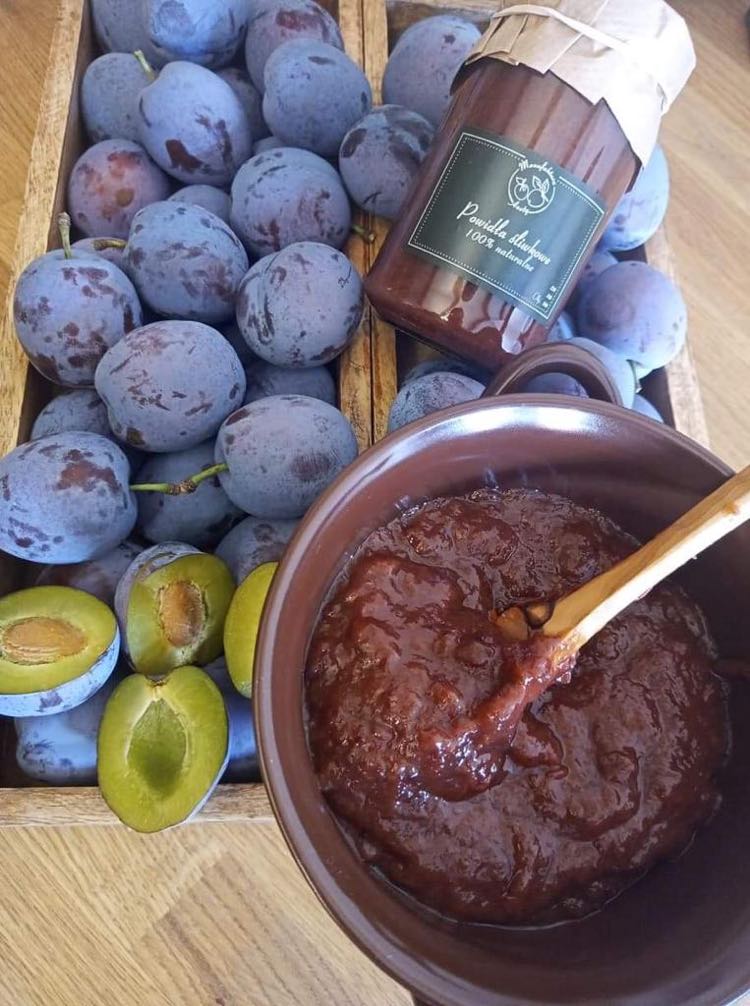 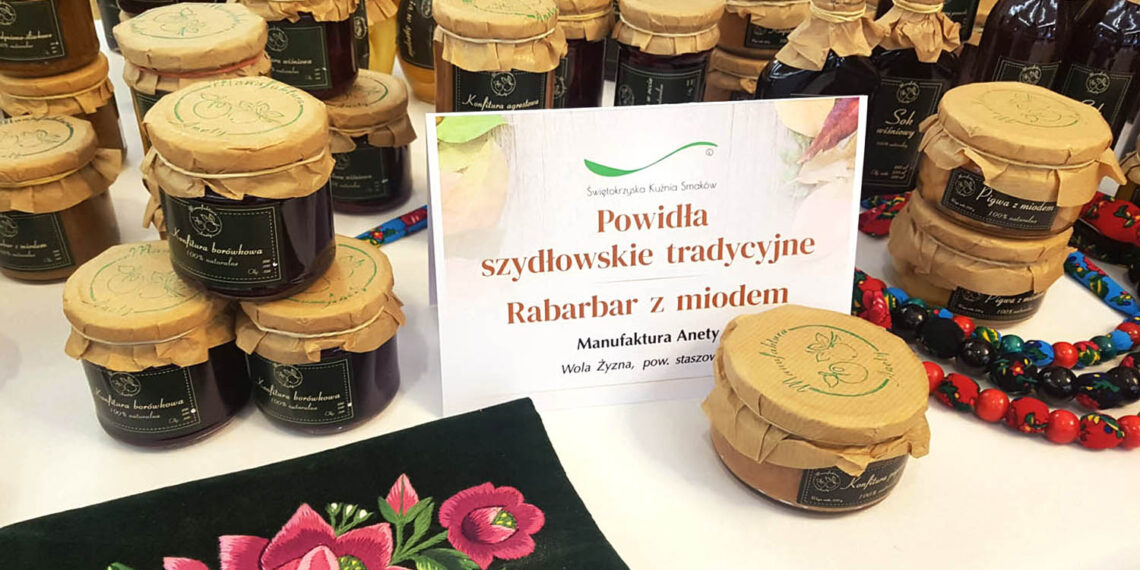 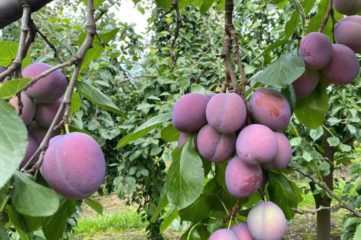